ROLE OF BERRY INJURIES AND DROSOPHILA FRUIT FLIES IN GRAPE SOUR ROT
Rekha Bhandari, Stephen Hesler, Katie Gold, Greg Loeb
Cornell University, Cornell AgriTech, Geneva, 14456
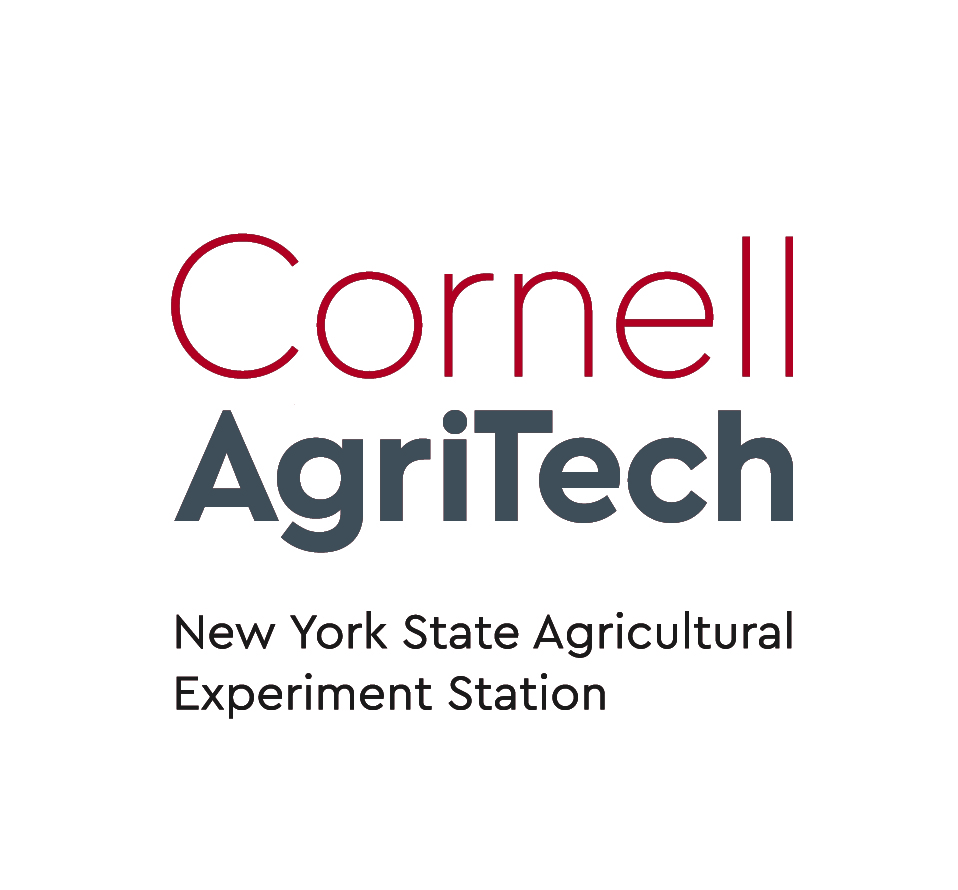 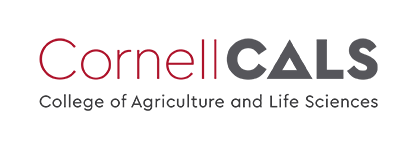 [Speaker Notes: Sour rot …….disease ……]
Background        Method         Result           Discussion        Conclusion
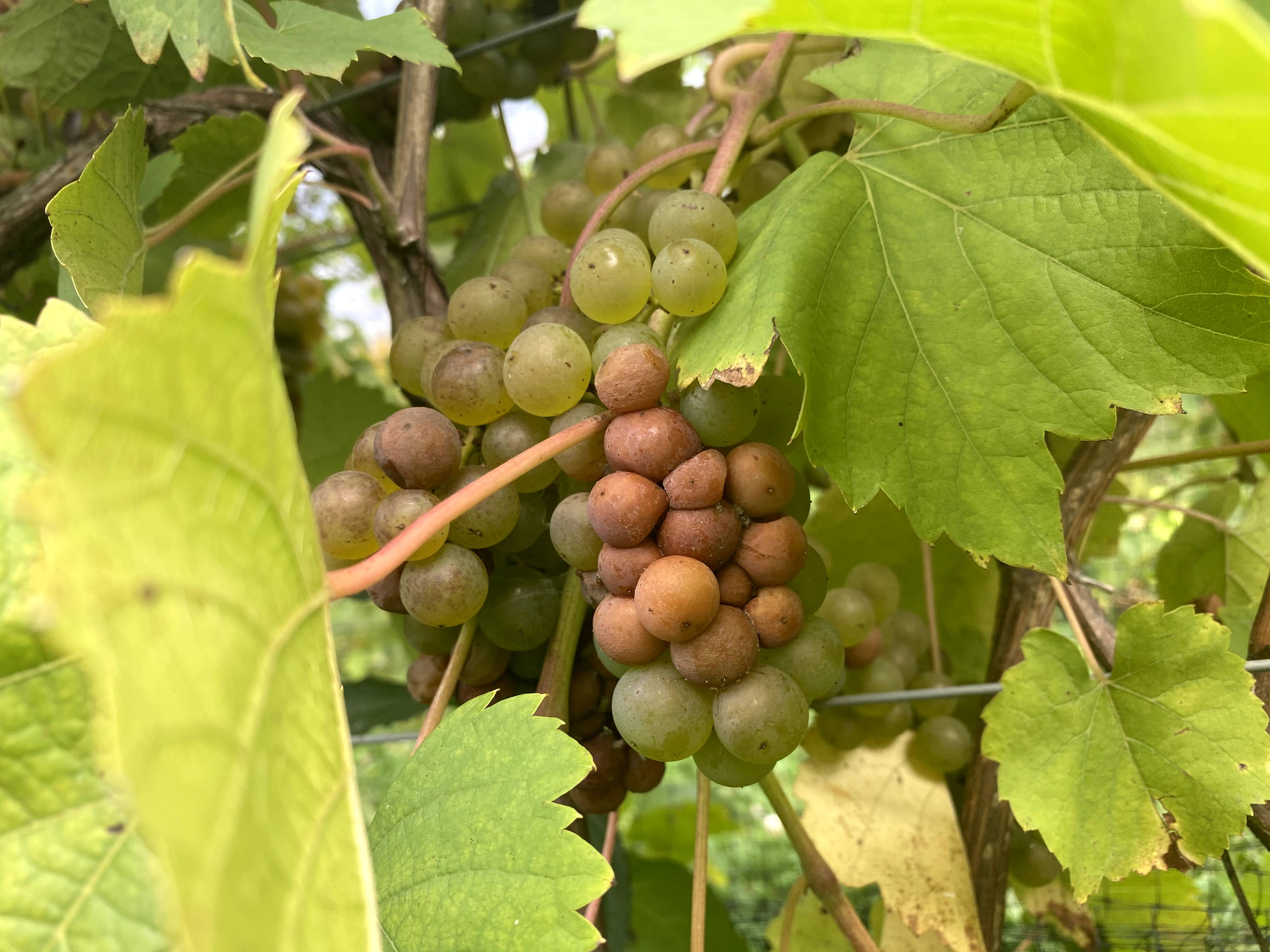 Sour rot
Economically important disease of grapes

Impacts grape production and wine industries
  Reduces production and productivity
  Increases management costs
  Degrades quality of wine
(McFadden-Smith and Gubler 2015)
Background      Hypothesis      Method      Result           Discussion        Conclusion
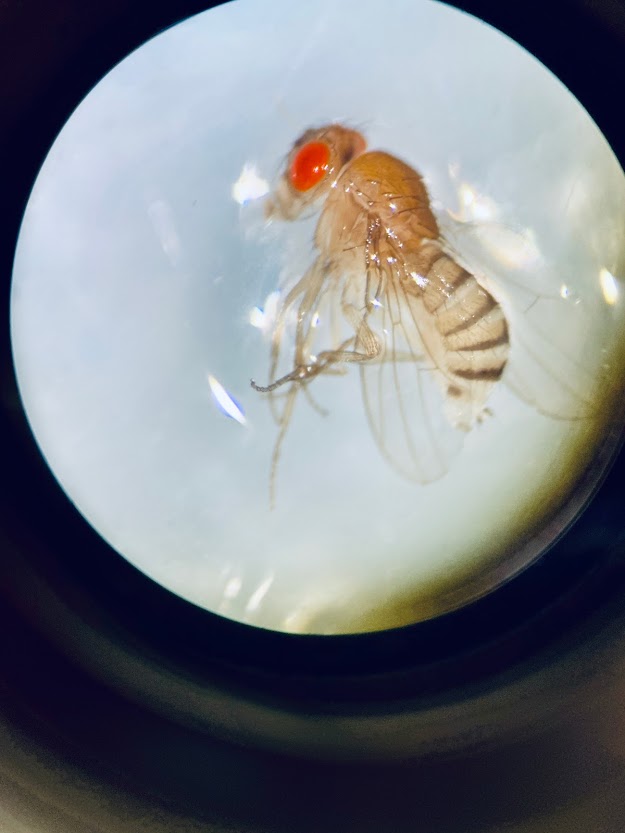 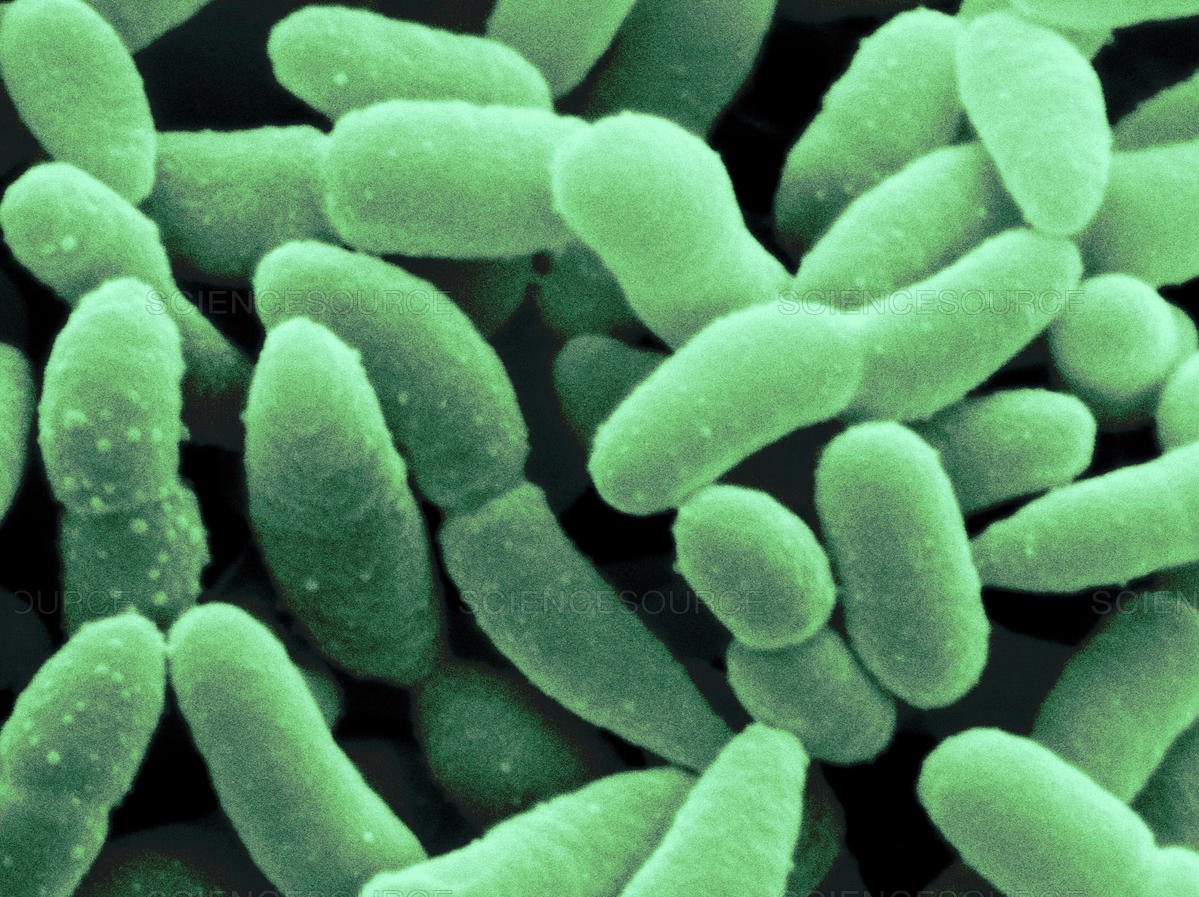 Causes of sour rot
Caused by
 Acetic acid bacteria
 Yeasts 
 Drosophila fruit flies
Sugar        Yeast        Ethanol
Drosophila melanogaster
Ethanol  Acetic acid bacteria  Acetic acid
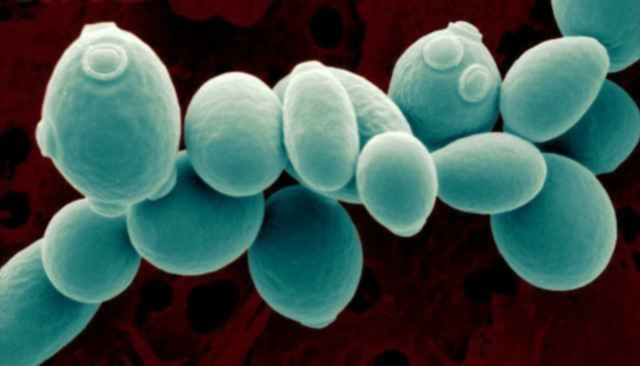 Spread yeast and bacteria in healthy berries

Directly contributes to disease symptoms

Creates injury and pathways for microbes
Acetic acid bacteria
Yeast
Pungent vinegar smell
Sour rot
(Barata et  al. 2012; Hall et al. 2018; Ioriatti et al. 2018)
[Speaker Notes: Host :]
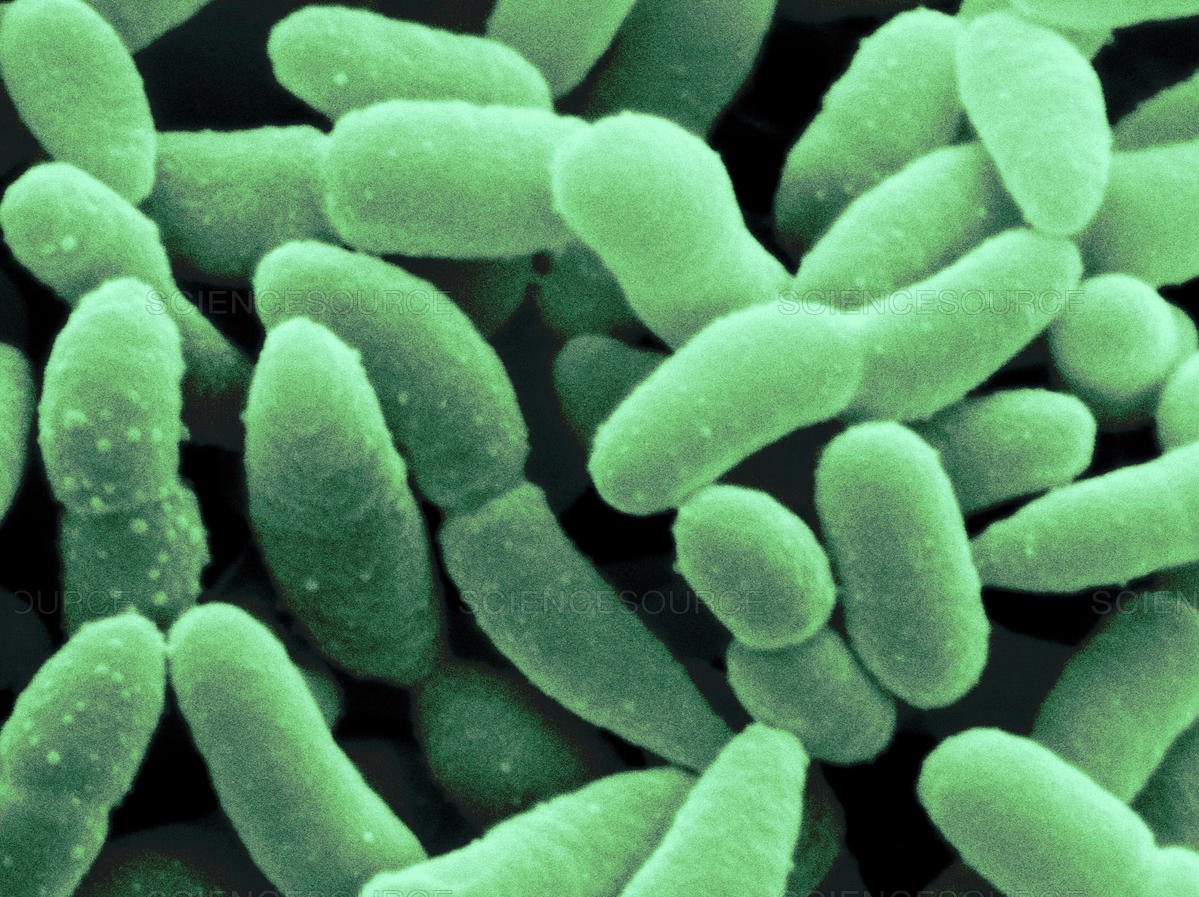 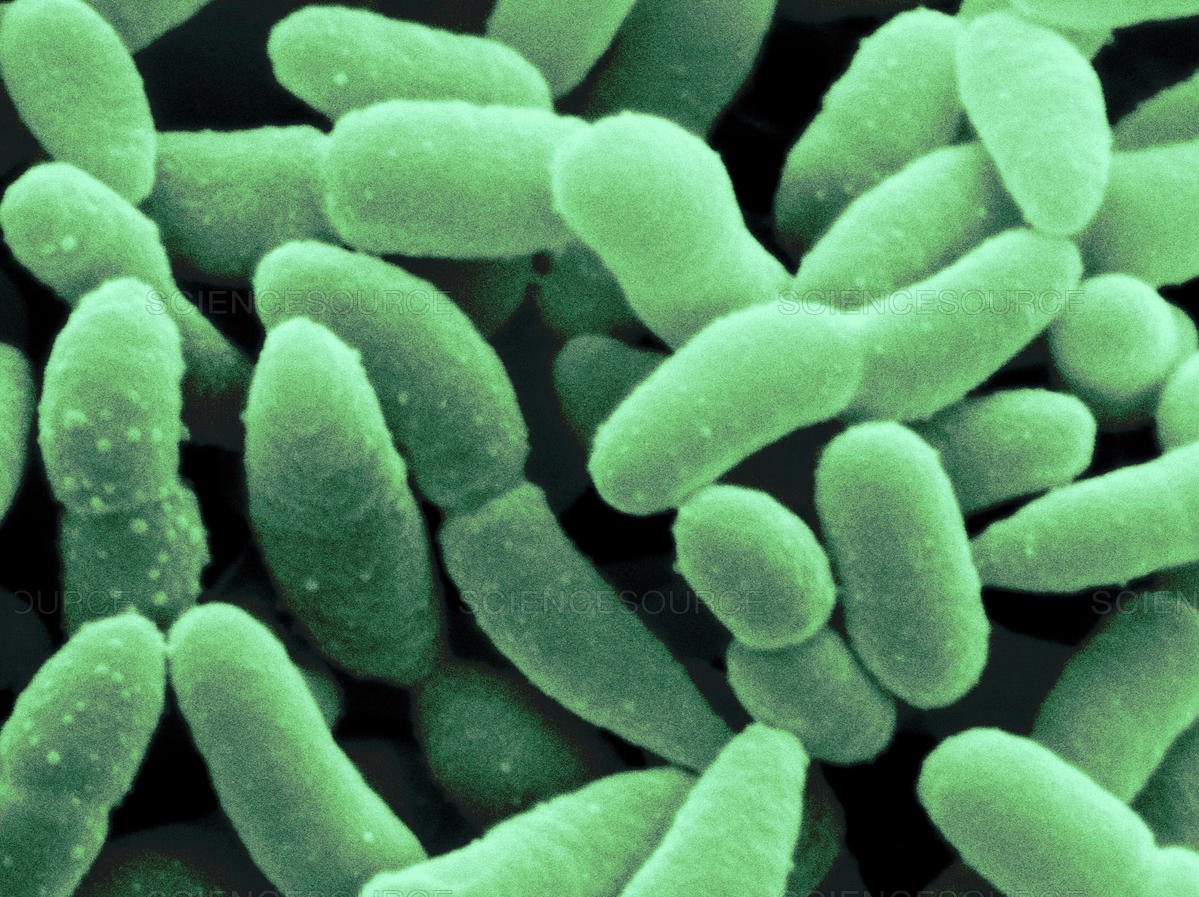 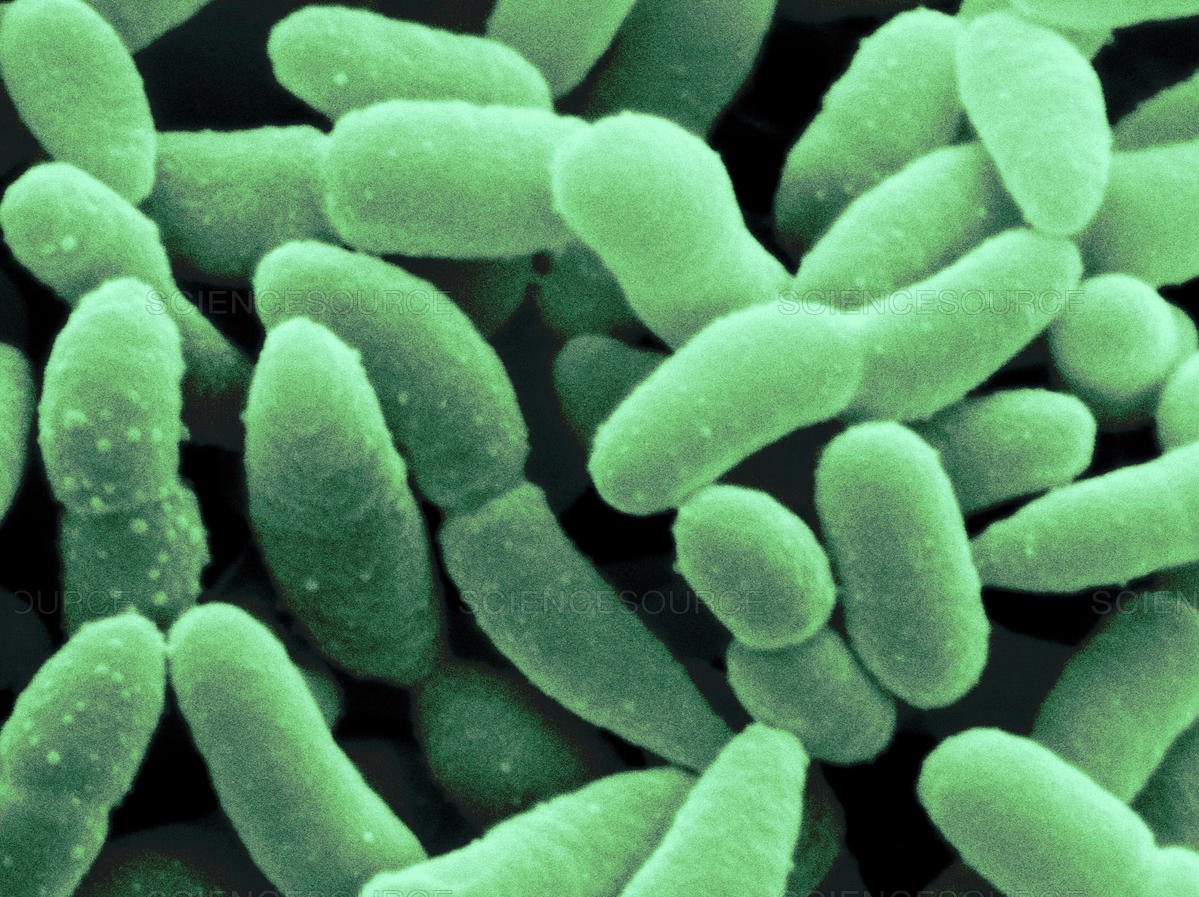 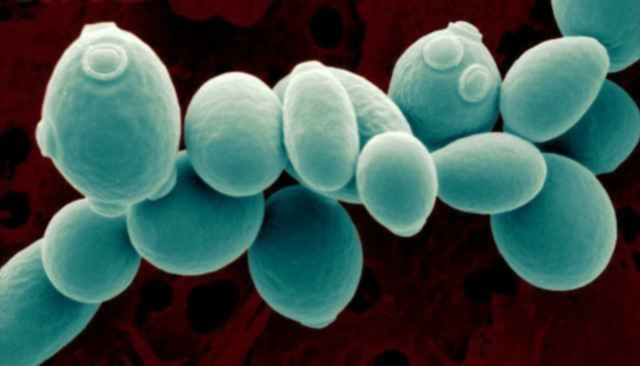 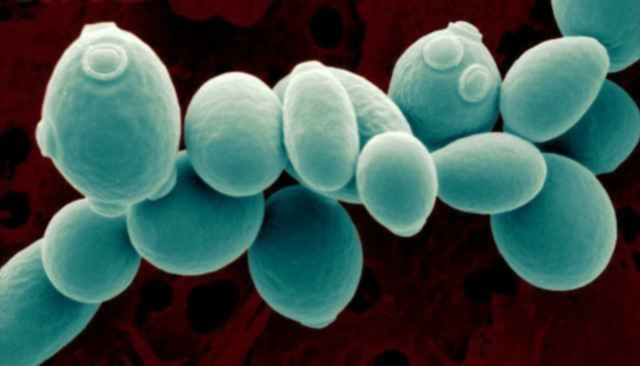 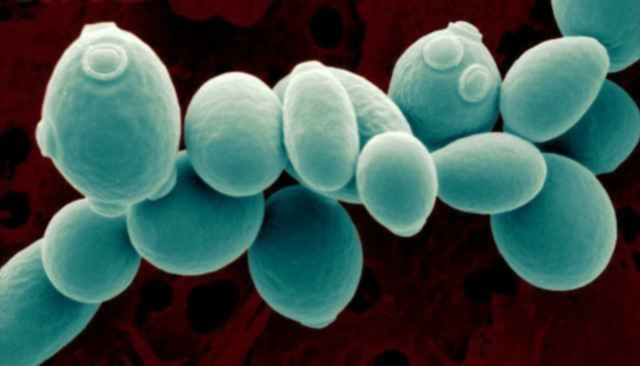 Background      Hypothesis      Method      Result           Discussion        Conclusion
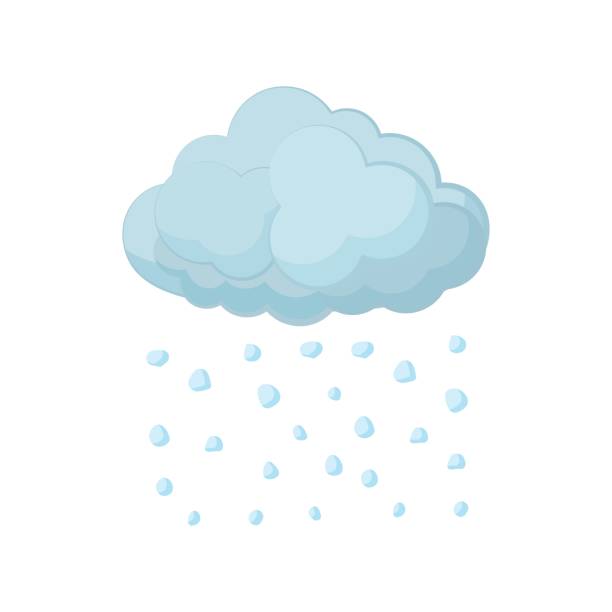 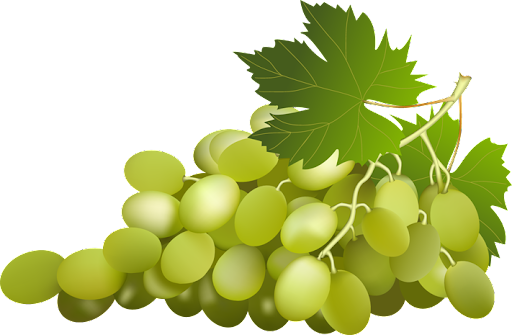 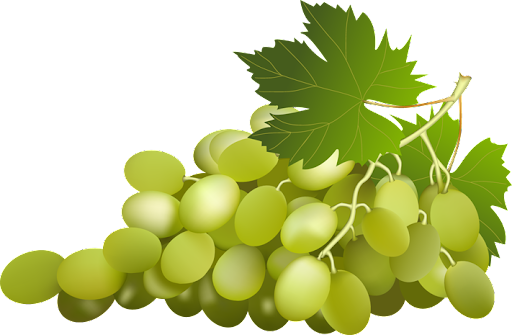 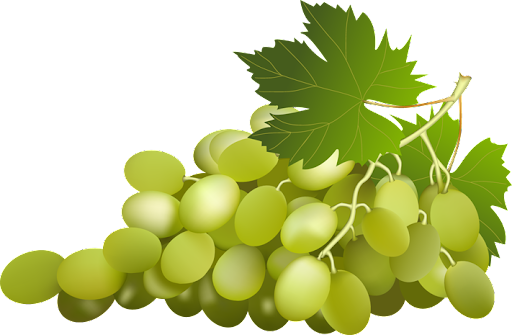 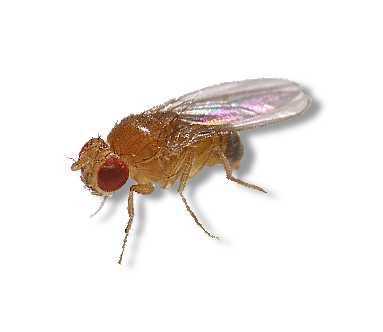 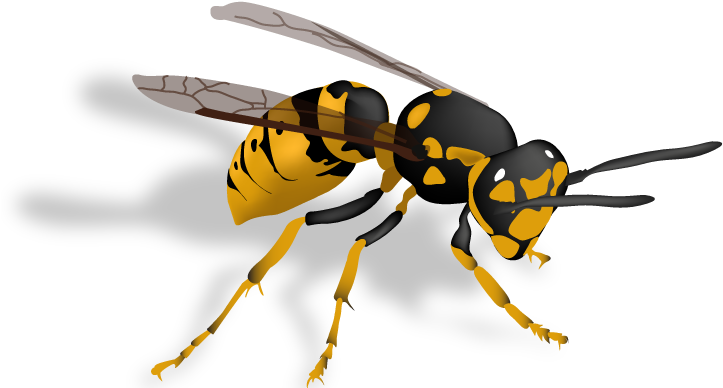 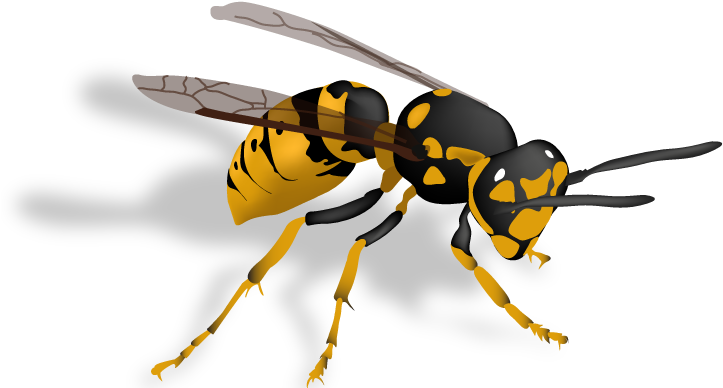 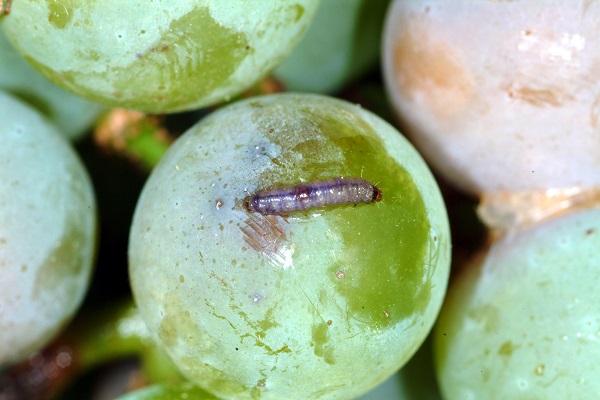 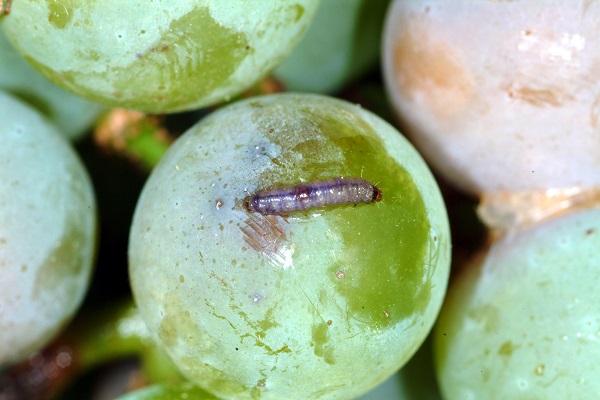 Grape berry moth
Birds and rain events
Yellow jackets
Background      Hypothesis      Method      Result           Discussion        Conclusion
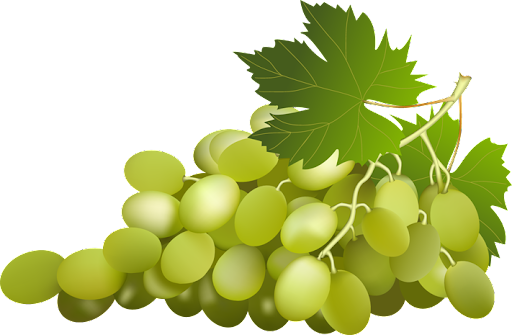 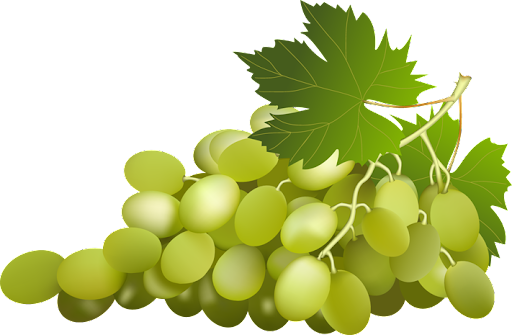 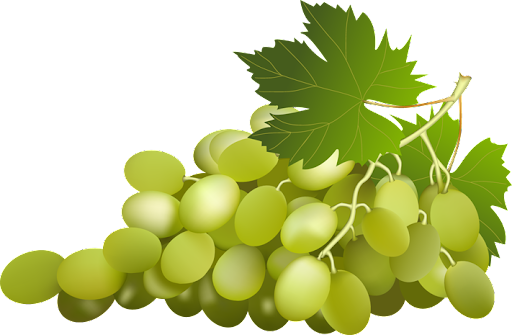 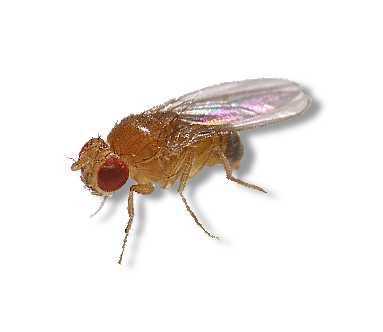 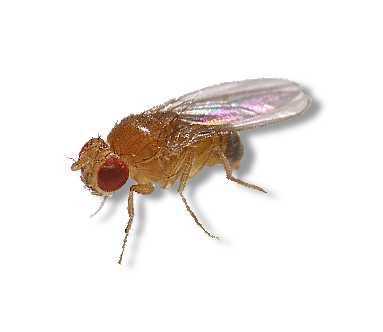 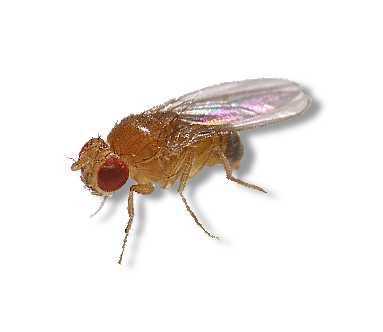 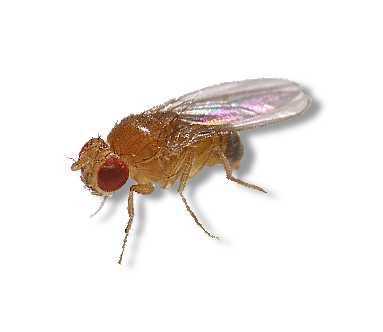 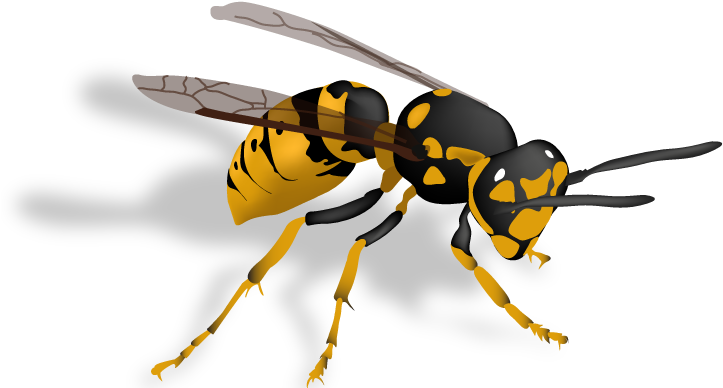 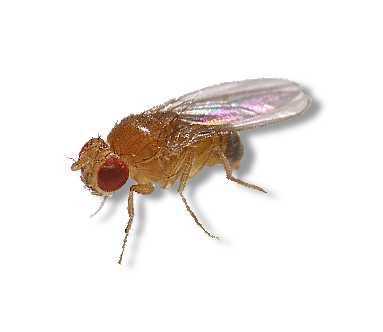 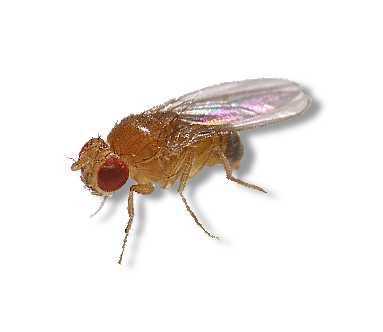 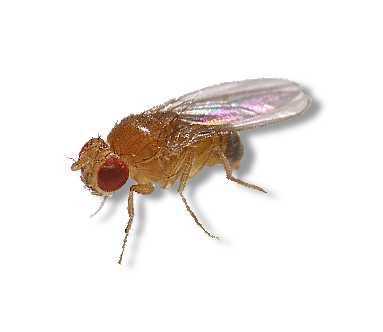 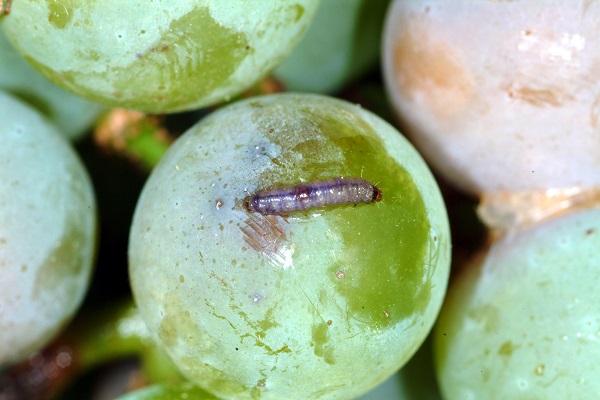 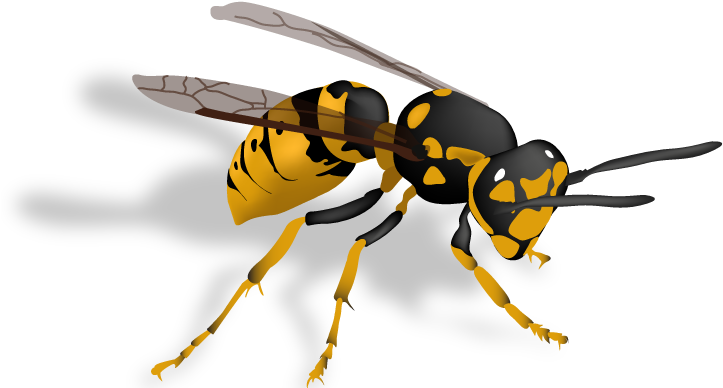 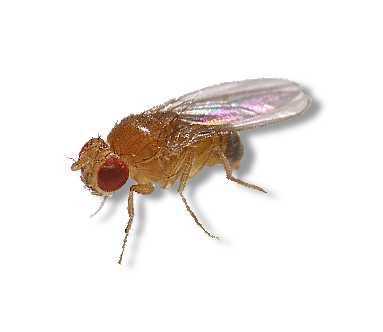 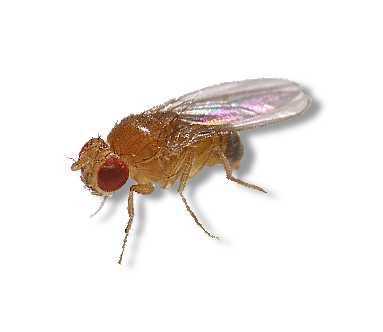 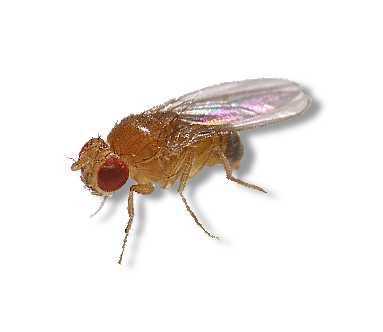 Injuries promote sour rot especially in the presence of Drosophila fruit flies.
Background      Hypothesis      Method      Result           Discussion        Conclusion
Semi field experiment
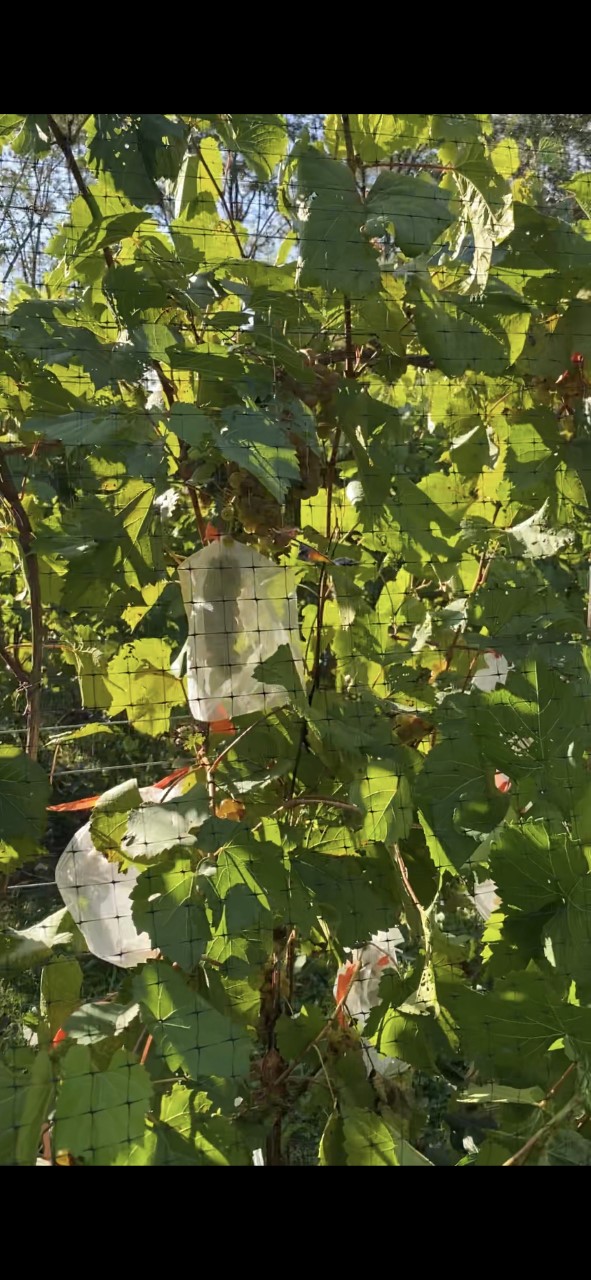 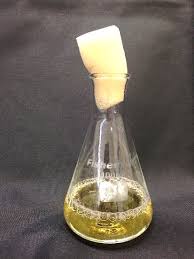 Absent
Control
Present
Absent
Presence or absence of D. melanogaster
Source of injury
Absent
Grape berry moth (GBM)
Present
Clusters were enclosed using fine mesh bags.
Inoculation of clusters with acetic acid bacteria and yeast
Absent
Present
Year : 2021 and 2022
Mechanical Damage
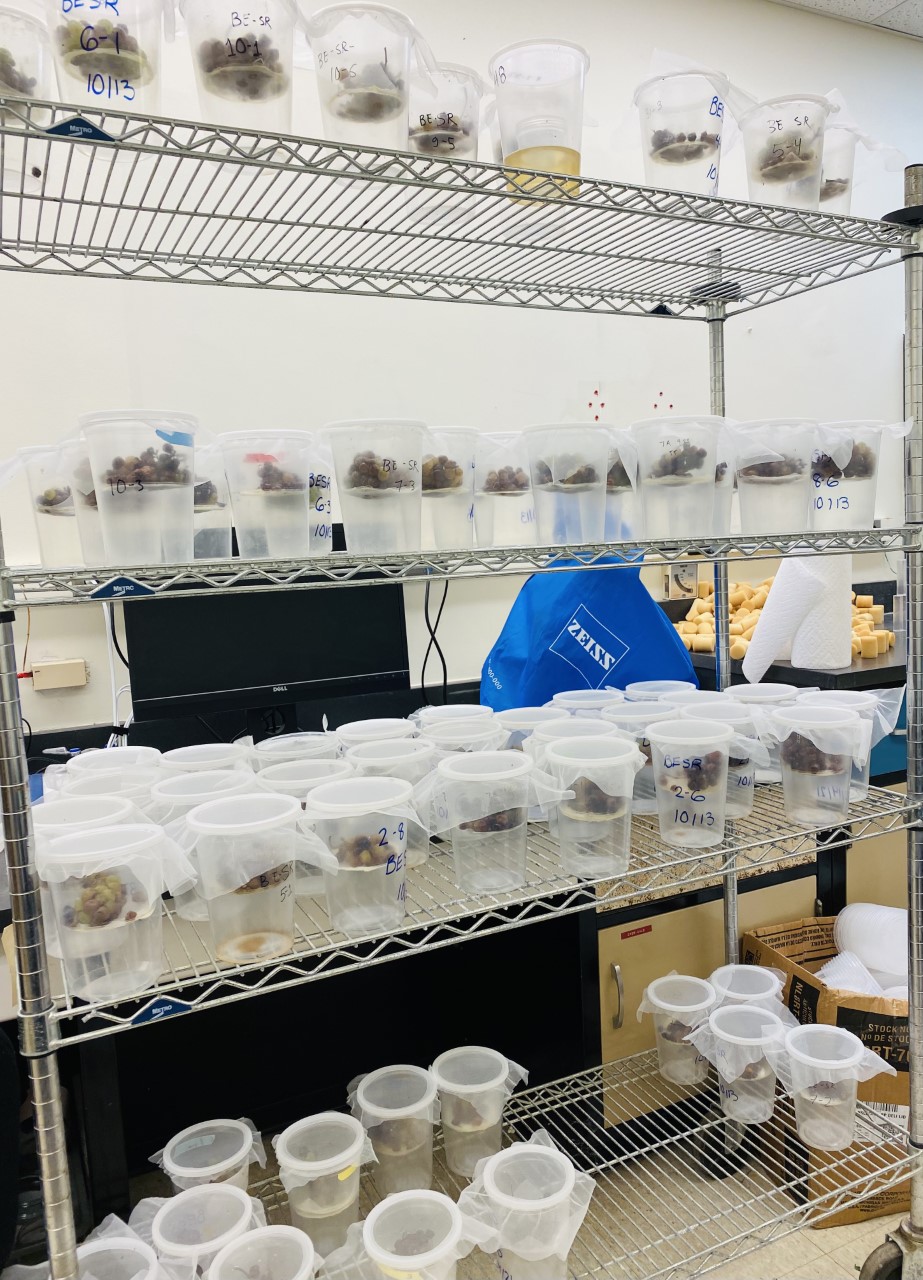 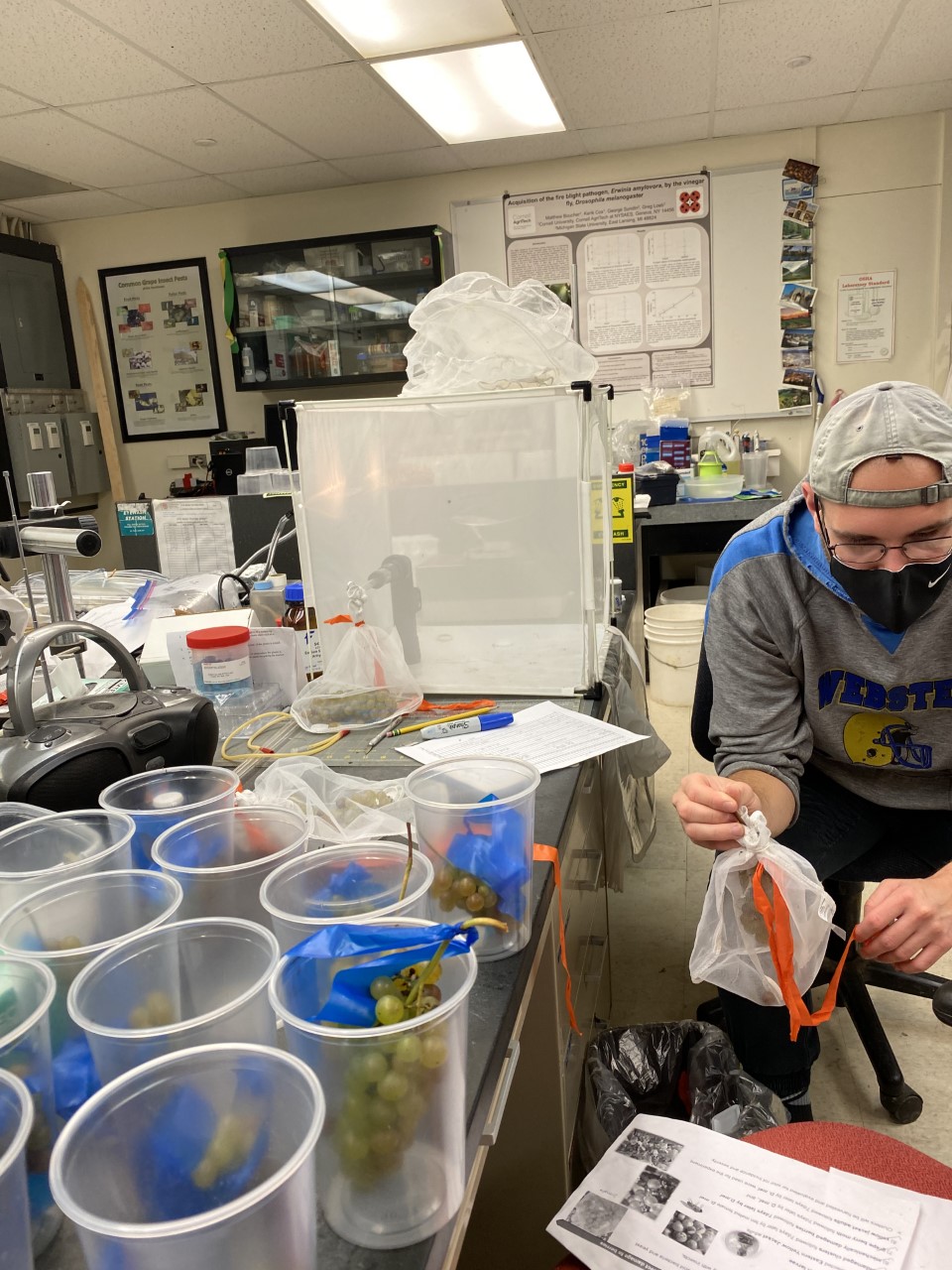 Present
Yellow jacket
Clusters were assessed for sour rot severity.
Flies were reared from bagged cluster after assessing sour rot percentage.
Background      Hypothesis      Method      Result           Discussion        Conclusion
χ2
χ2  = 6.28, df = 3
Without flies
With flies
Sour rot severity
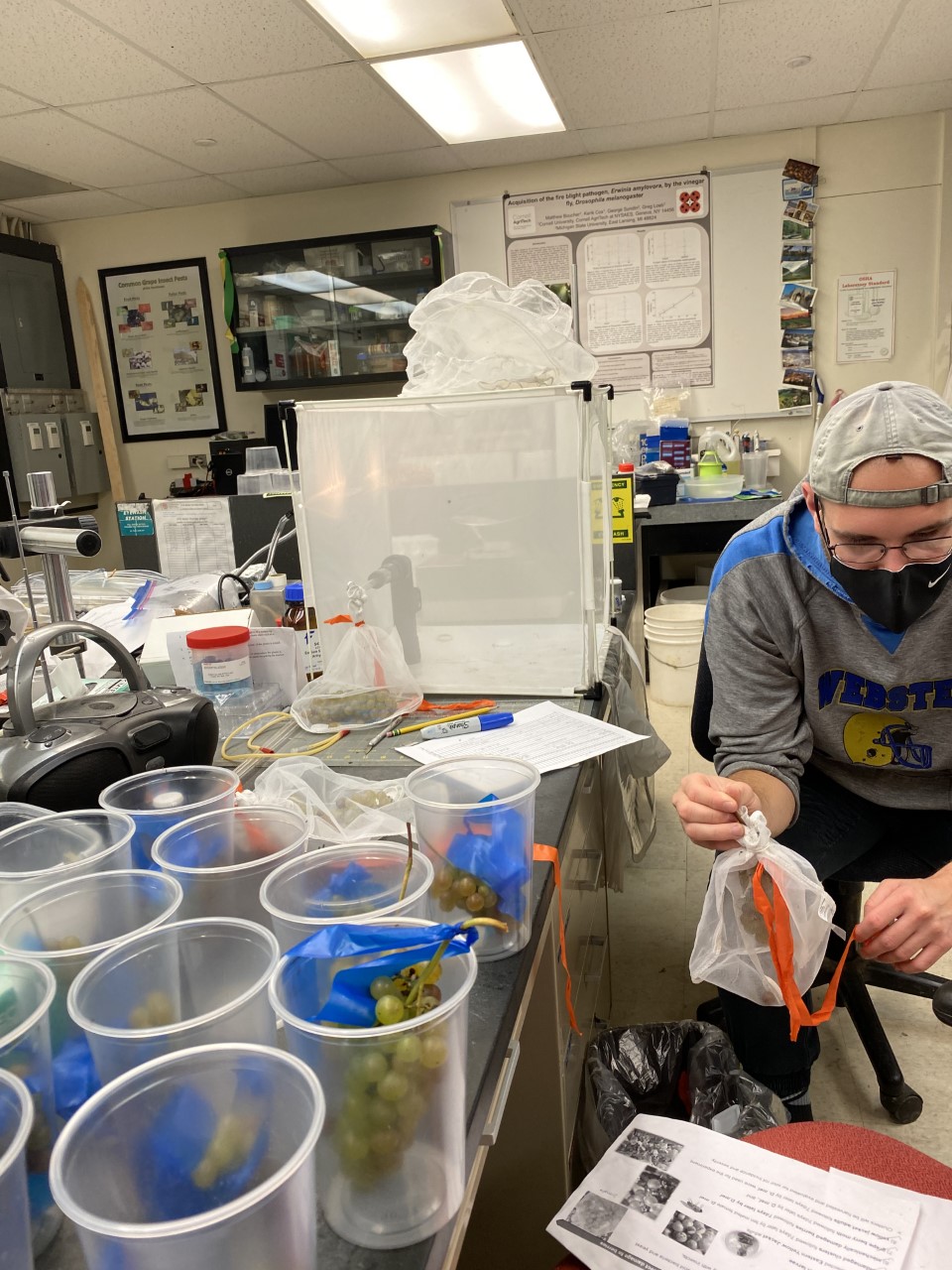 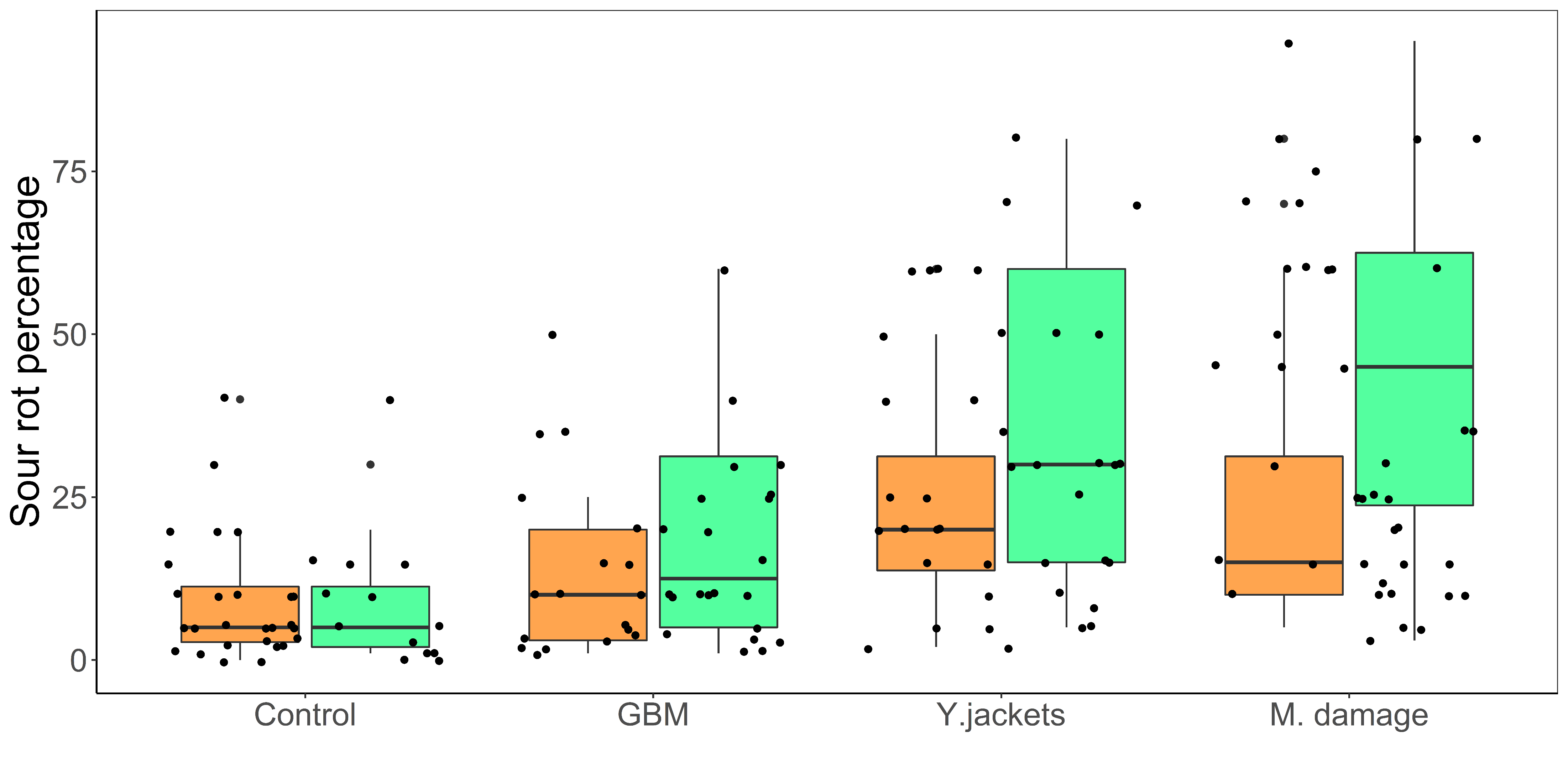 c
d
a
c
c
ab
d
bc
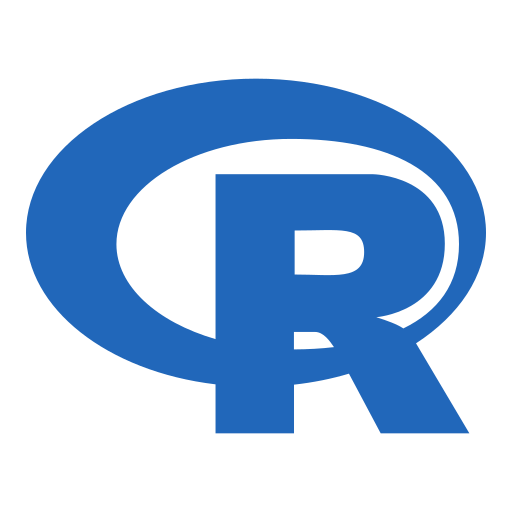 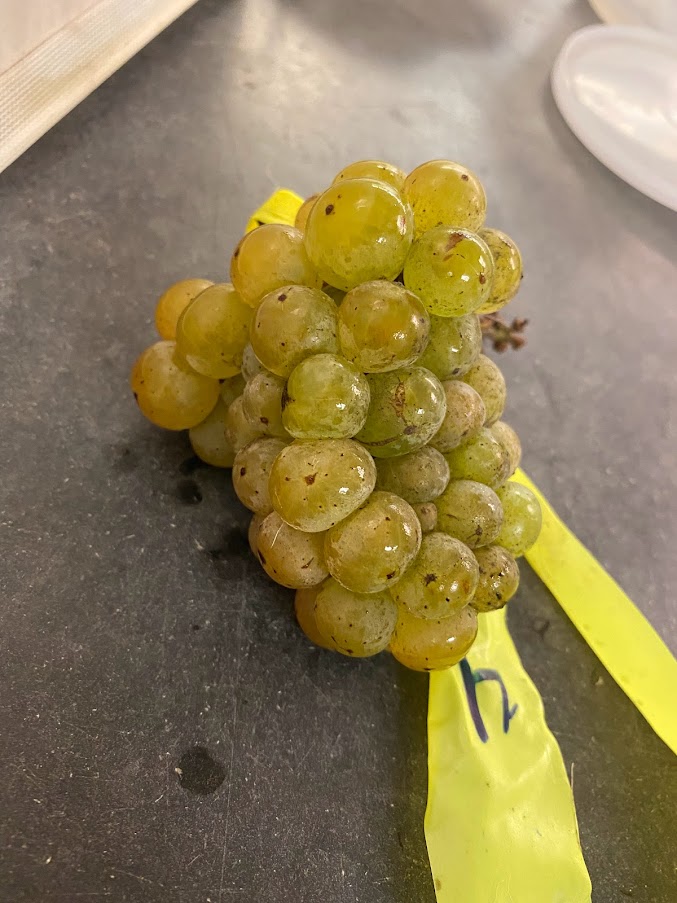 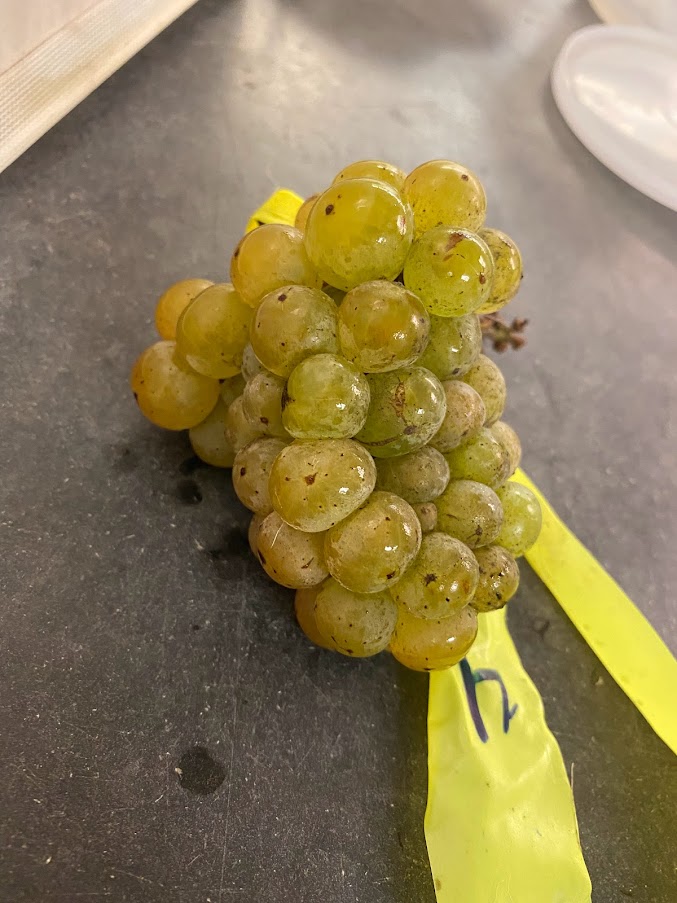 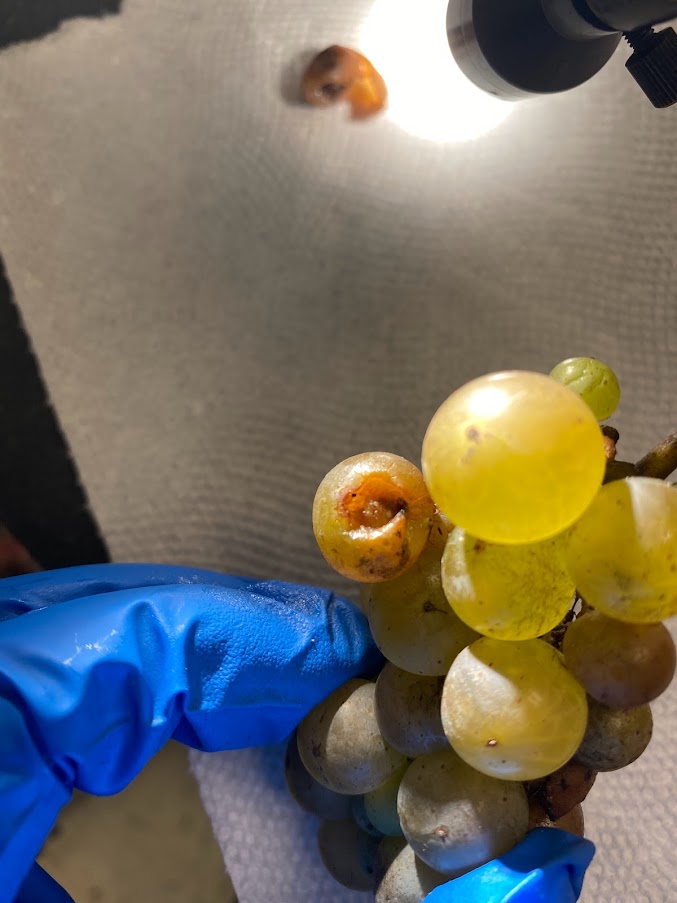 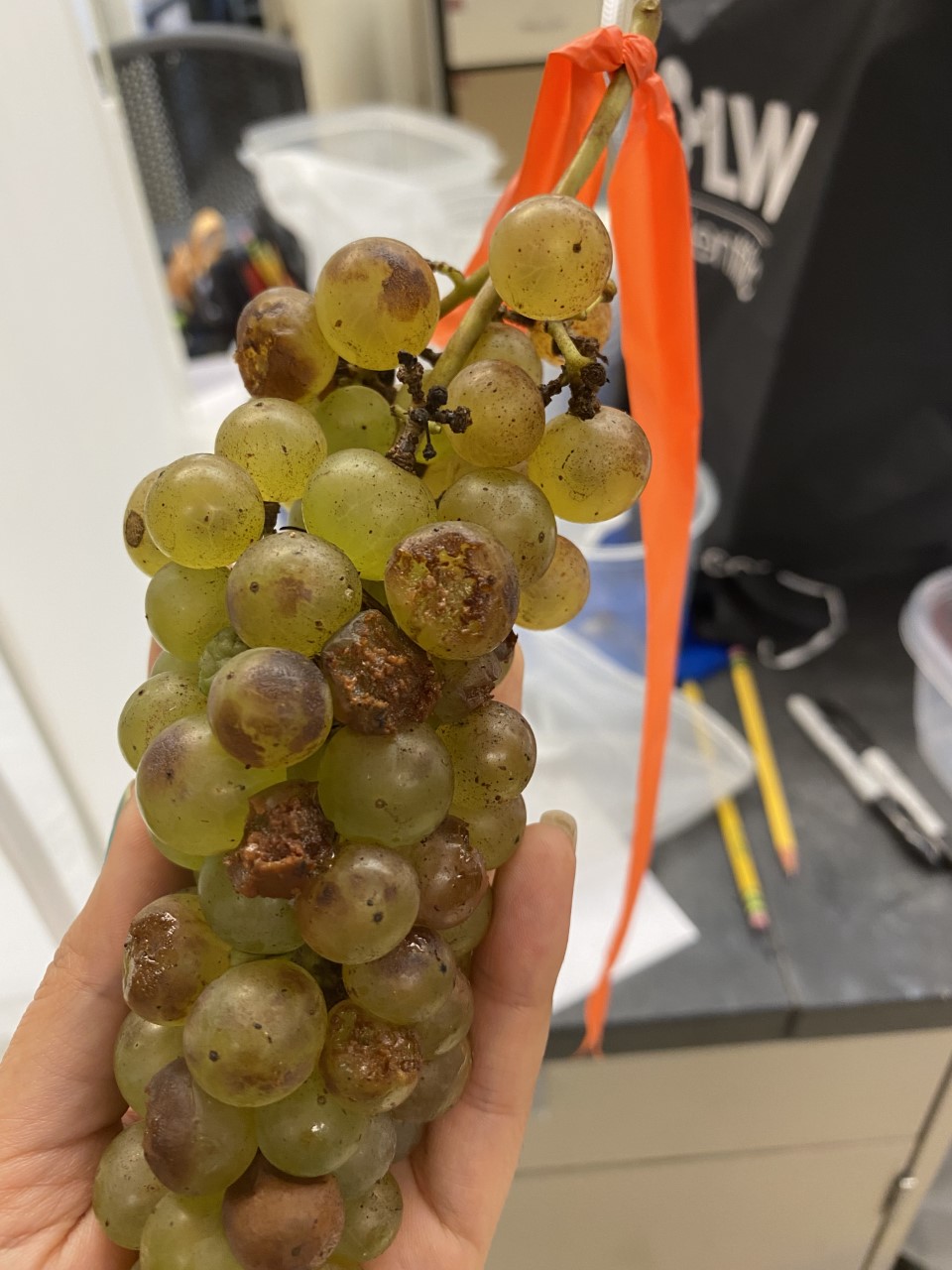 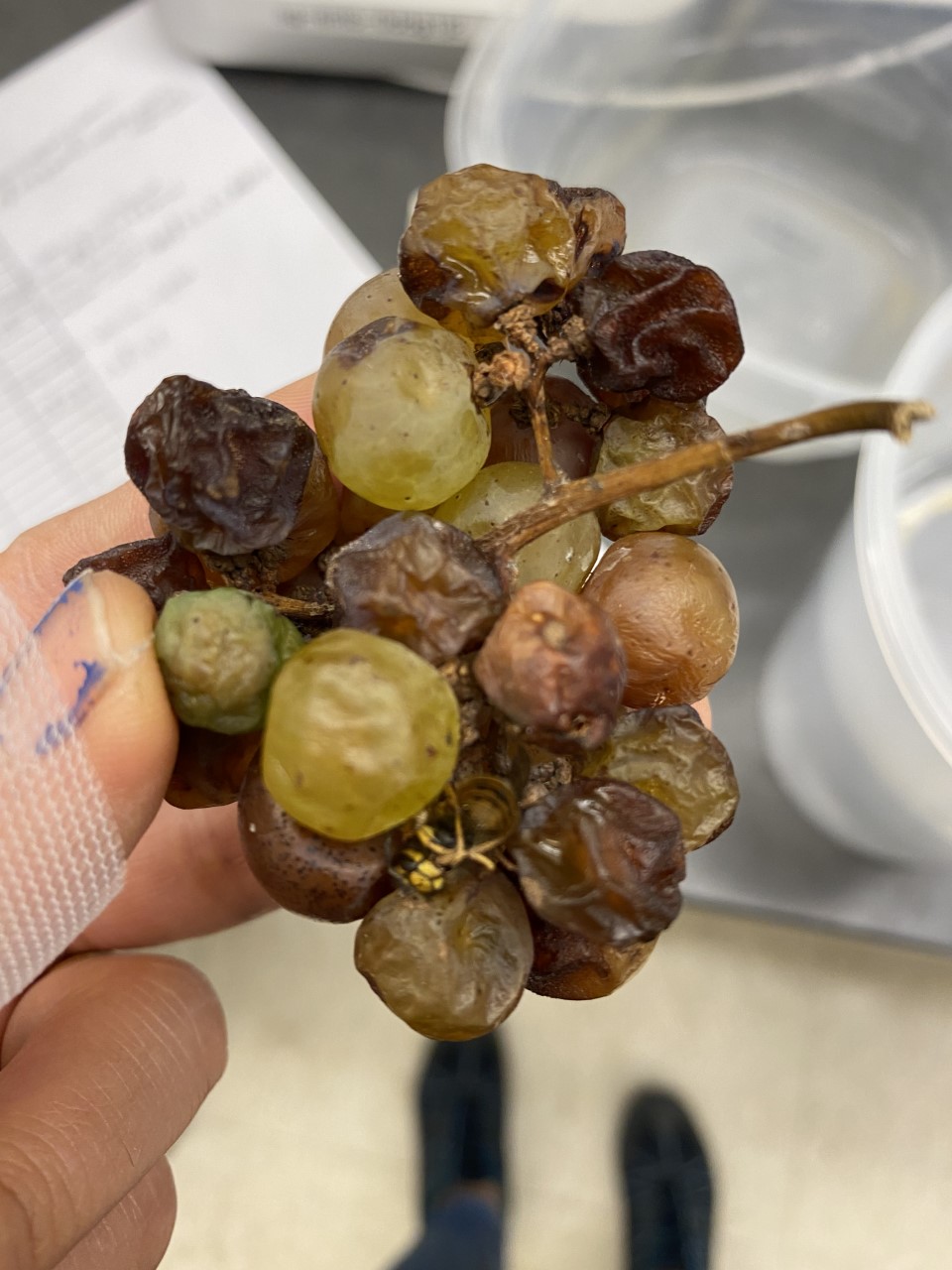 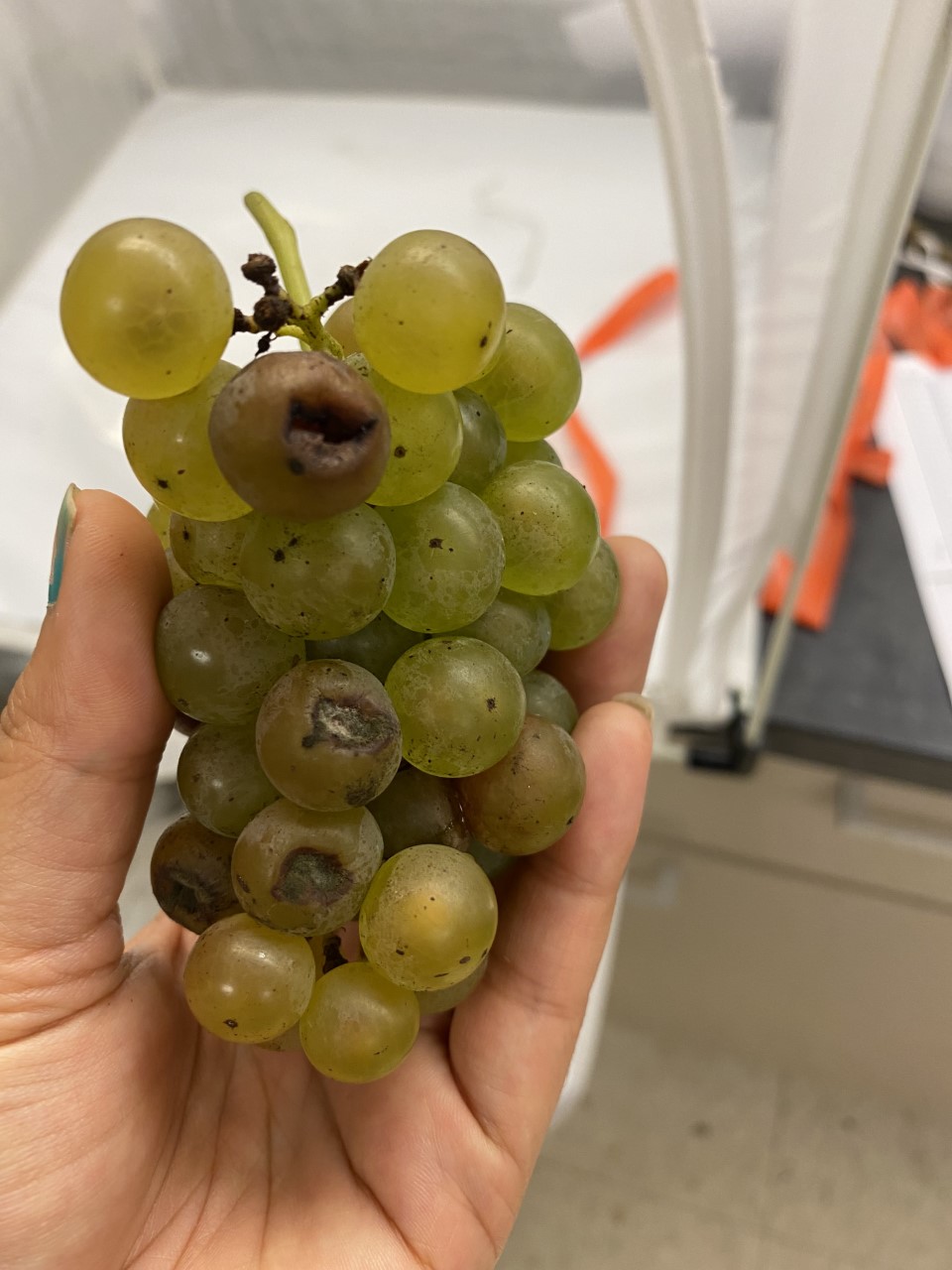 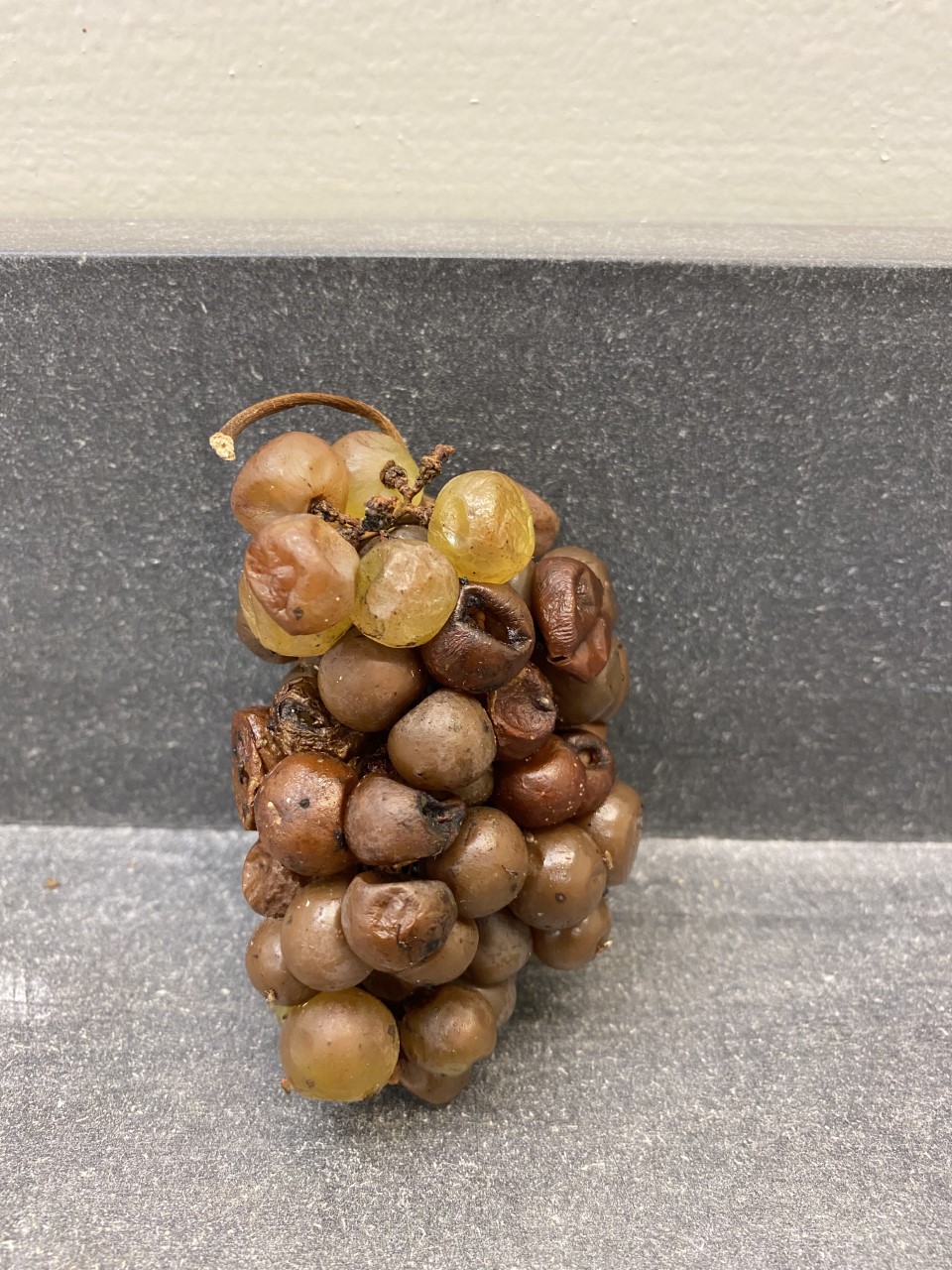 Figure showing mean percentage of sour rot in different treatments
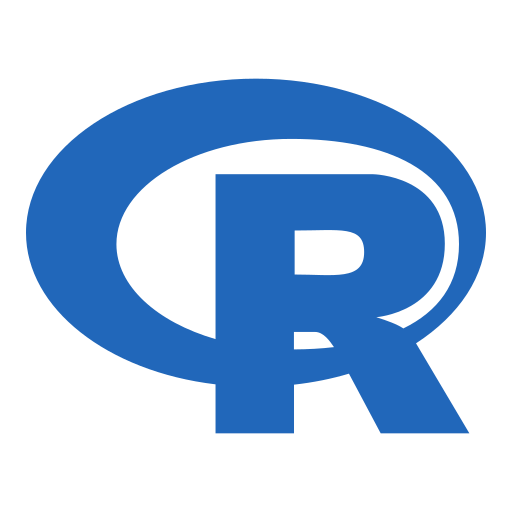 Linear Mixed model
Background      Hypothesis      Method      Result           Discussion        Conclusion
χ2  = 416.04, df = 3
Fly emergence
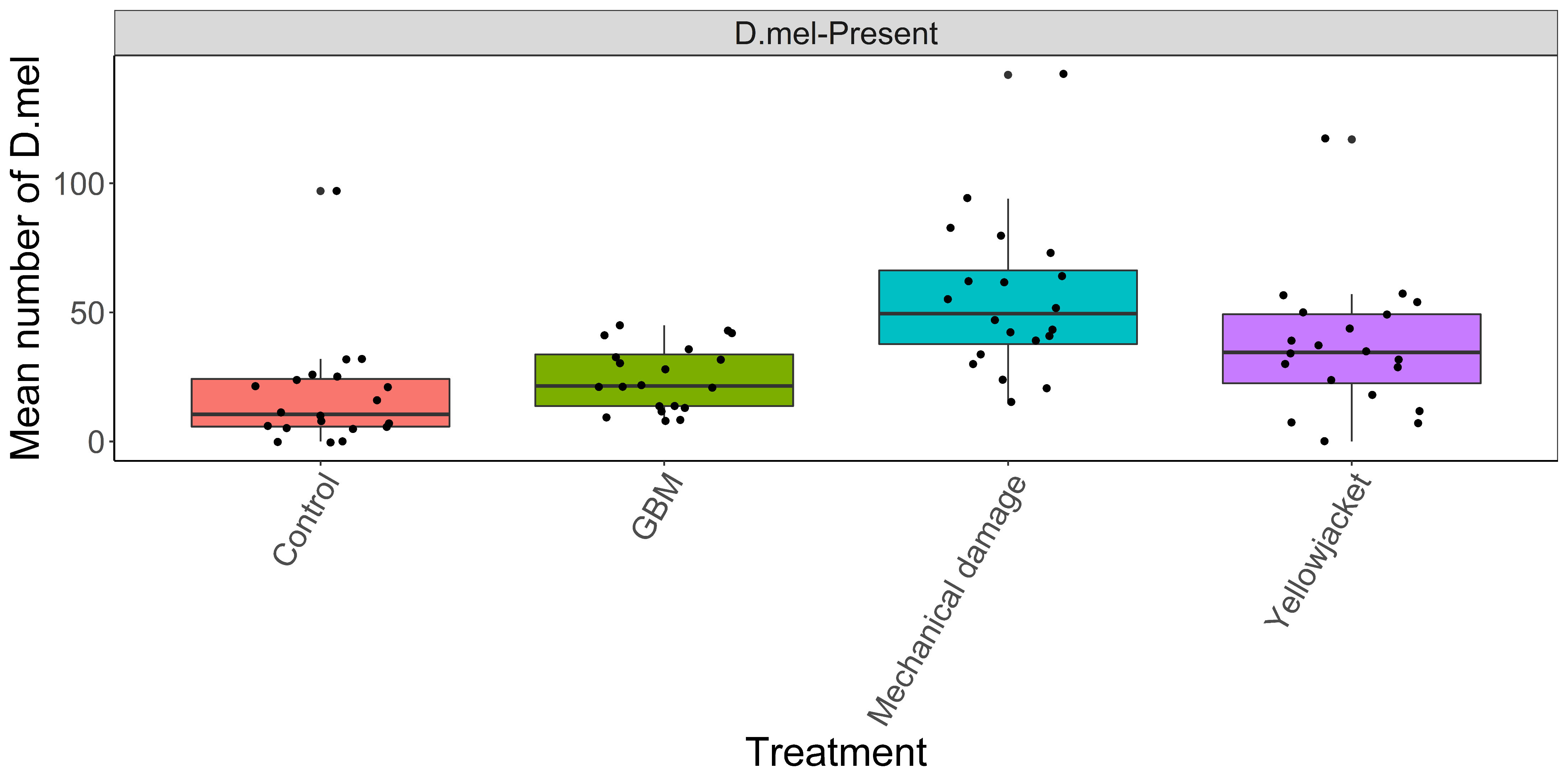 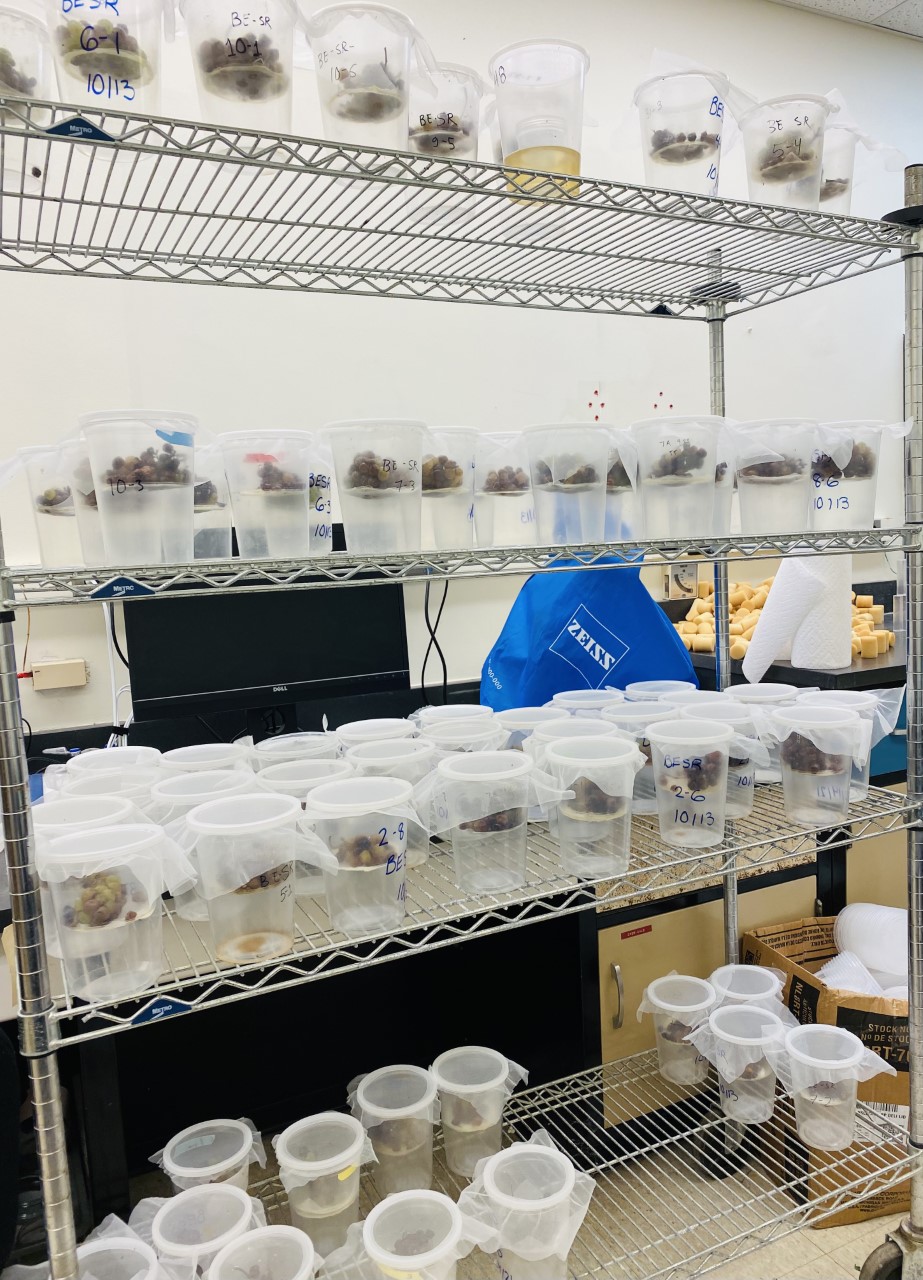 a
b
d
c
Figure showing mean number of D. mel reared from different treatments
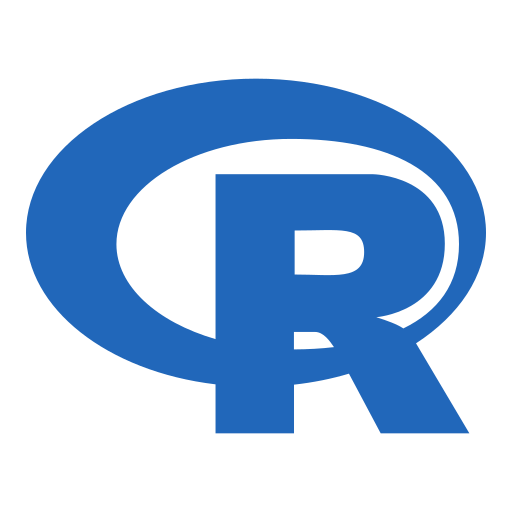 Generalized linear mixed model “Poisson”
Background      Hypothesis      Method      Result           Discussion        Conclusion
Mechanical damage drastically increases sour rot in the presence of D.mel. 

 Yellowjackets cause injury and increase sour rot in the presence of D.mel.

 GBM may not contribute much to the sour rot.
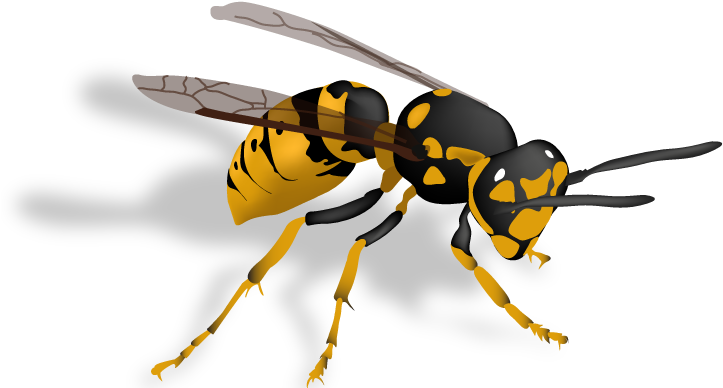 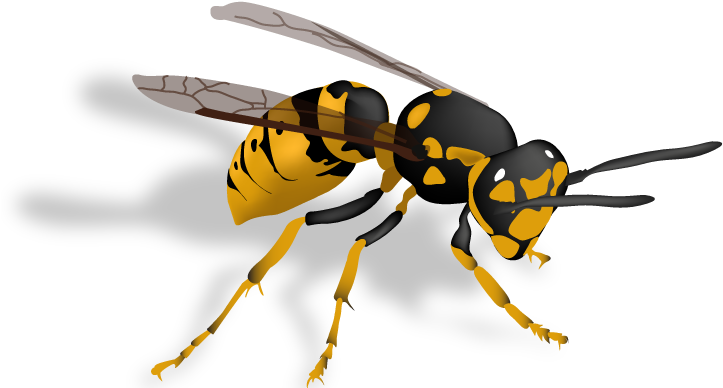 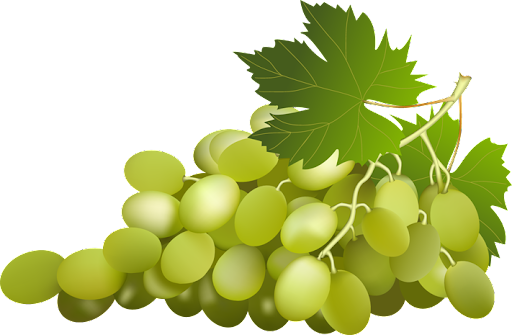 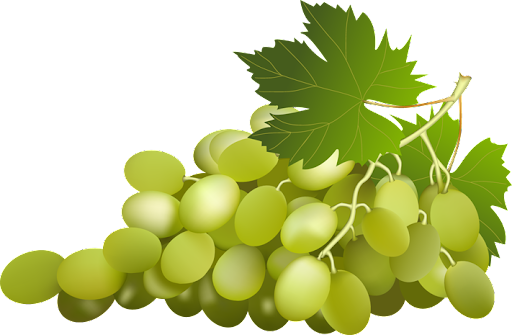 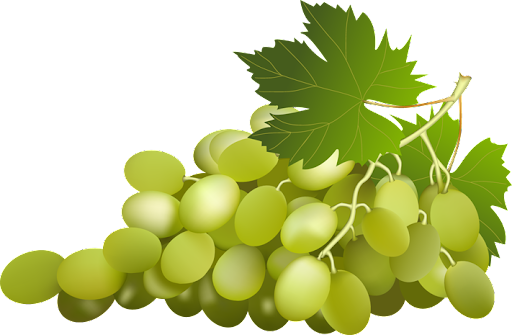 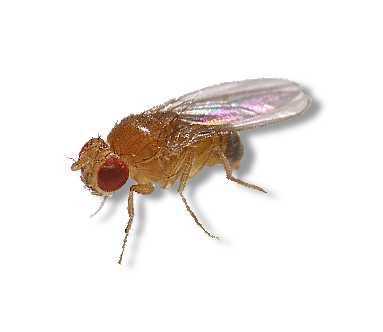 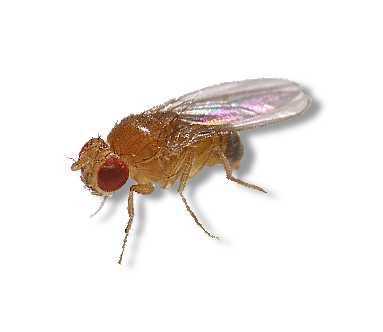 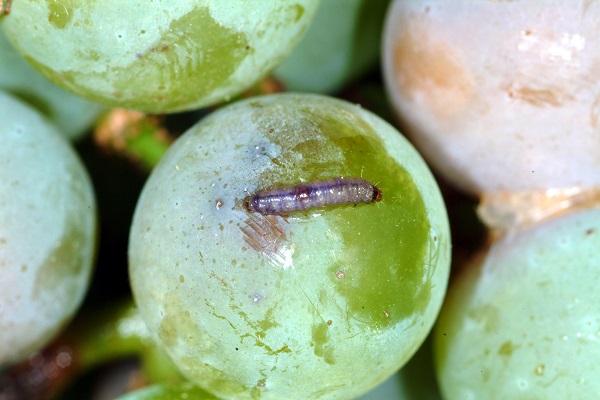 Future Directions
Assessing microbiota on and in body of yellowjackets.
Assessing predominant species and species-specific injuries in grape clusters in vineyards.






 Investigating the possible use of IPM tactics to minimize sour rot.
Traps/repellants 
Exclusion nettings
Cuticle thickener
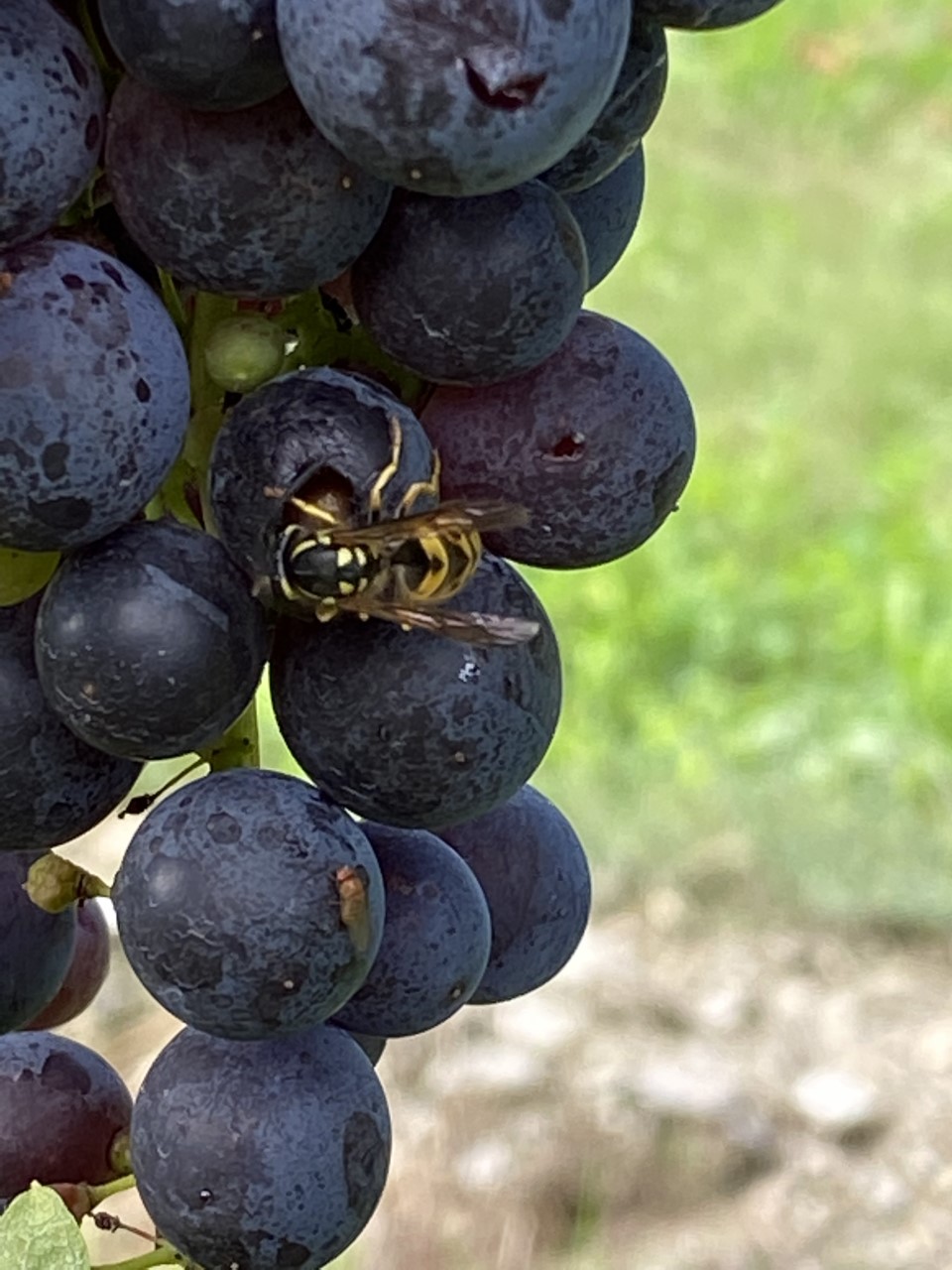 Acknowledgements:
Loeb Lab
Dr. Greg Loeb
Stephen Hesler
Yaroslav Grynyshyn
Keren Wentworth
Erica Miller
Gabrielle Brind’ Amour
Emma Rosser



Cox lab in Cornell University
Cornell University Insect Collection
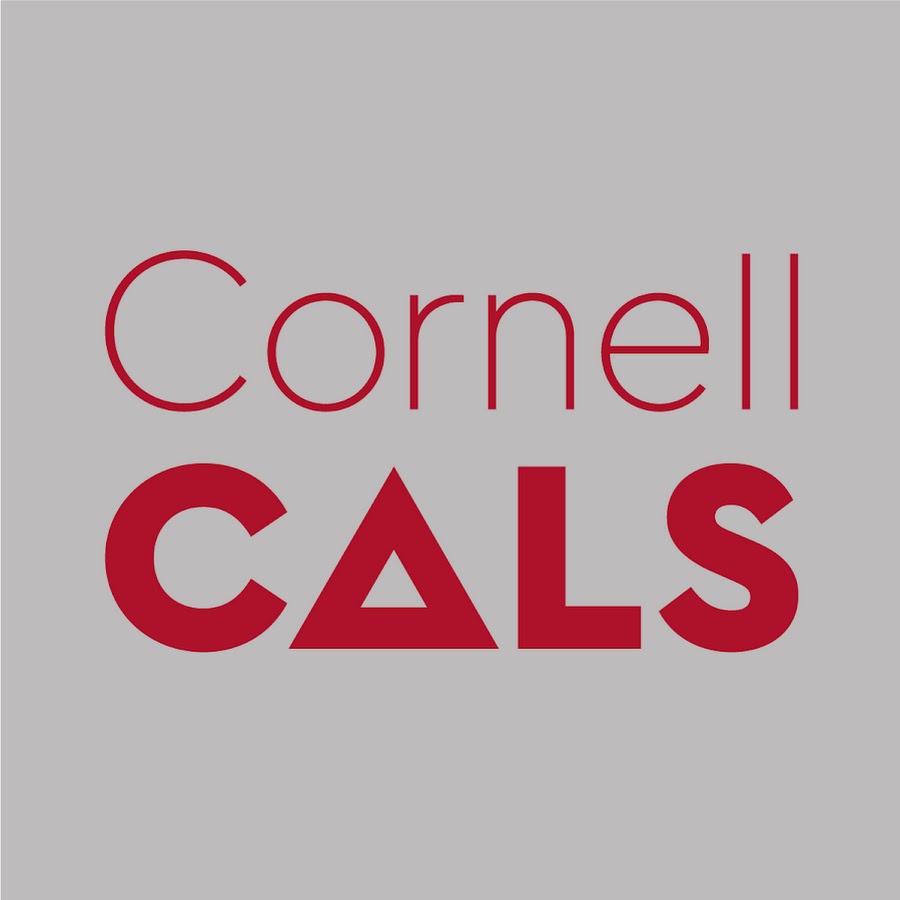 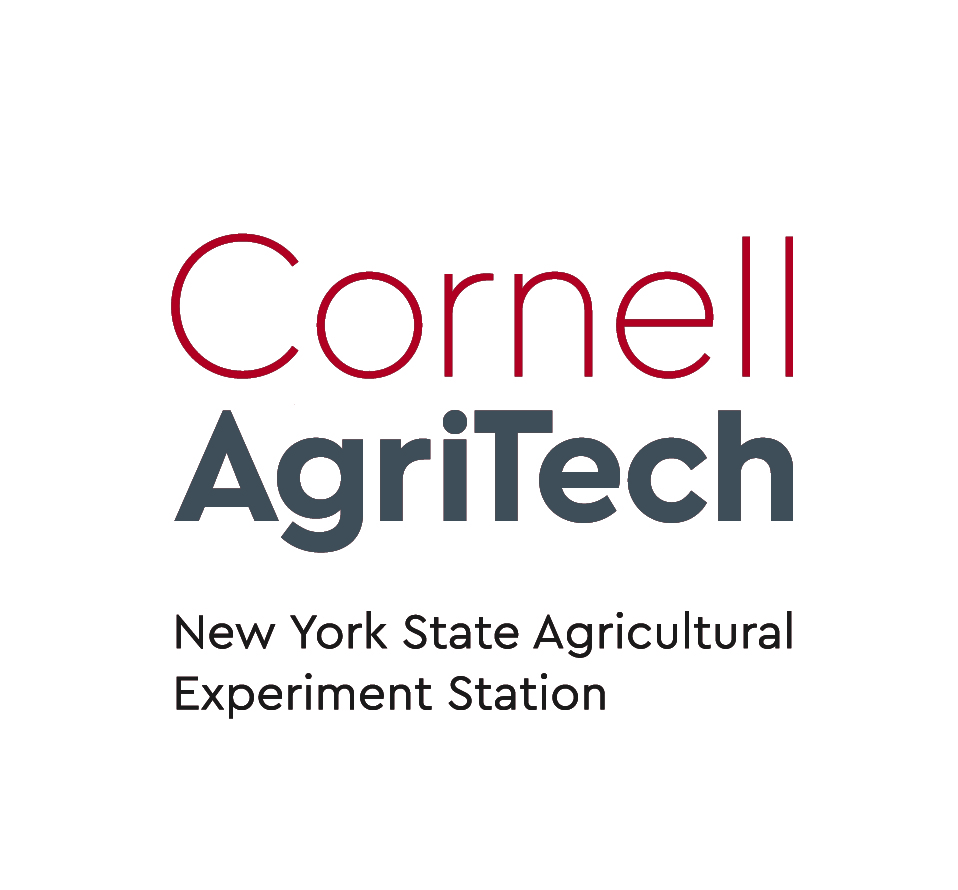 Thank you
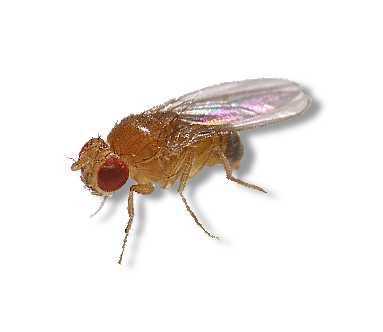 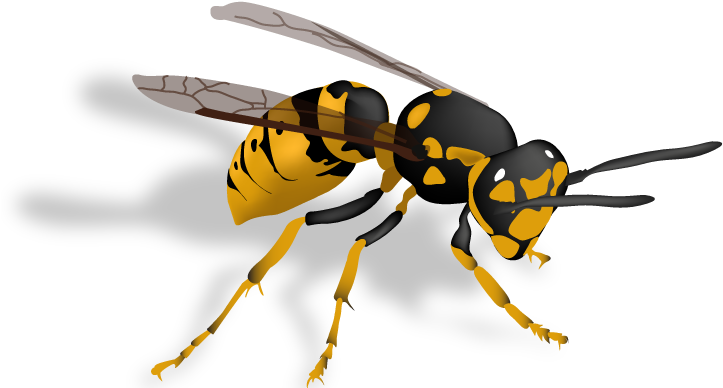 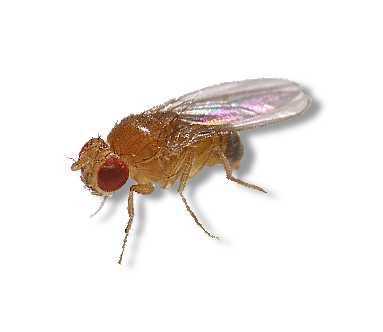 Questions?
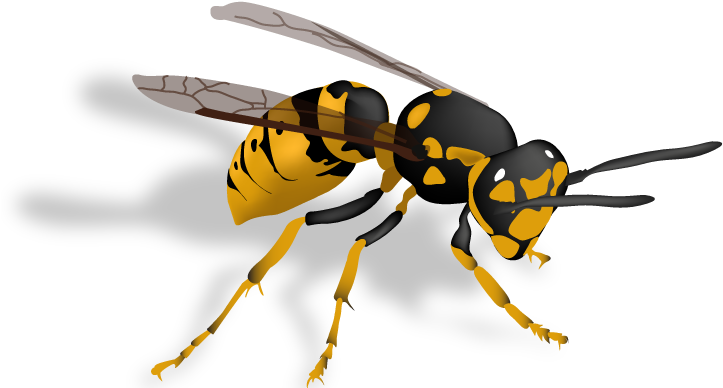 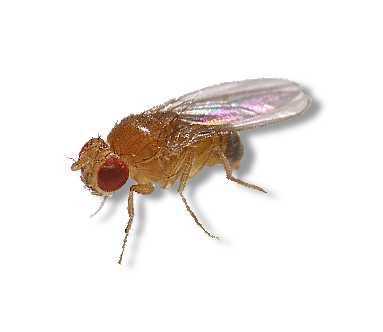 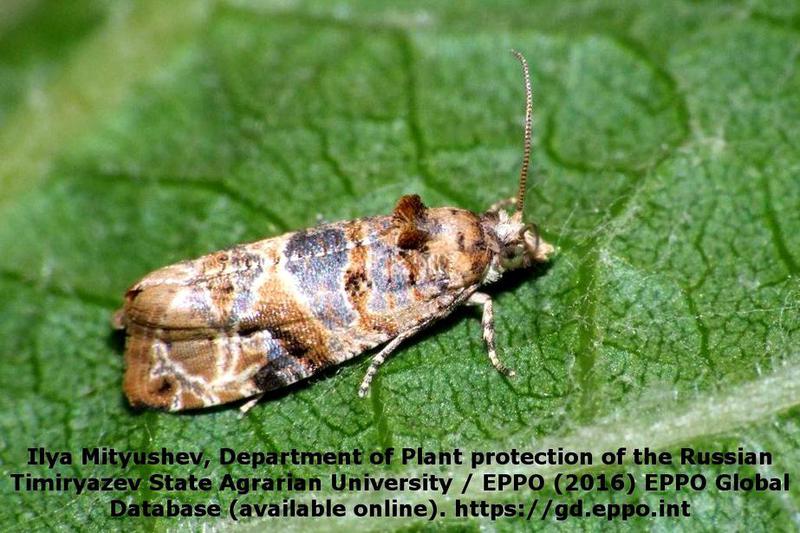 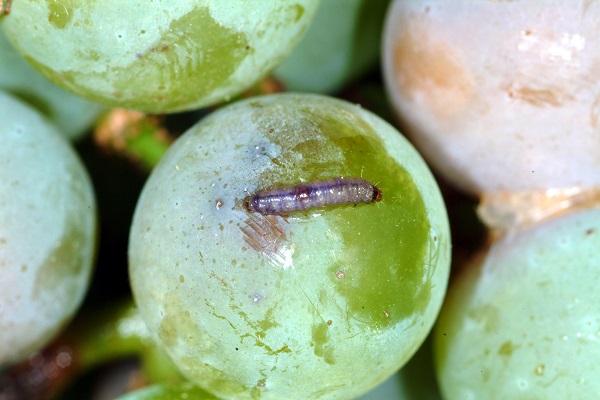 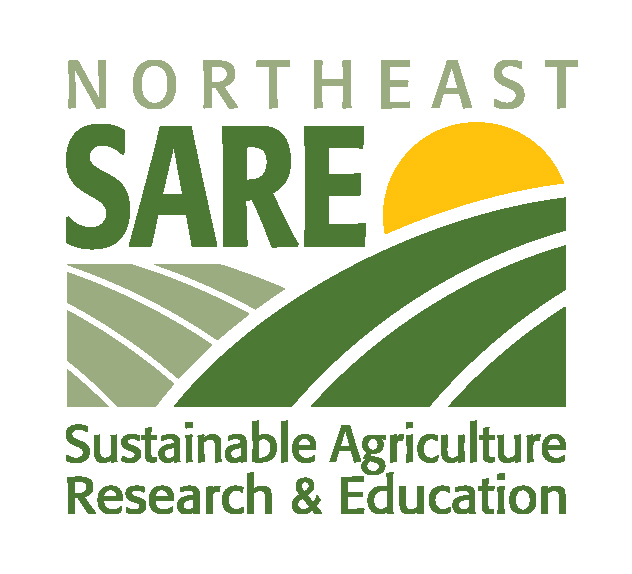 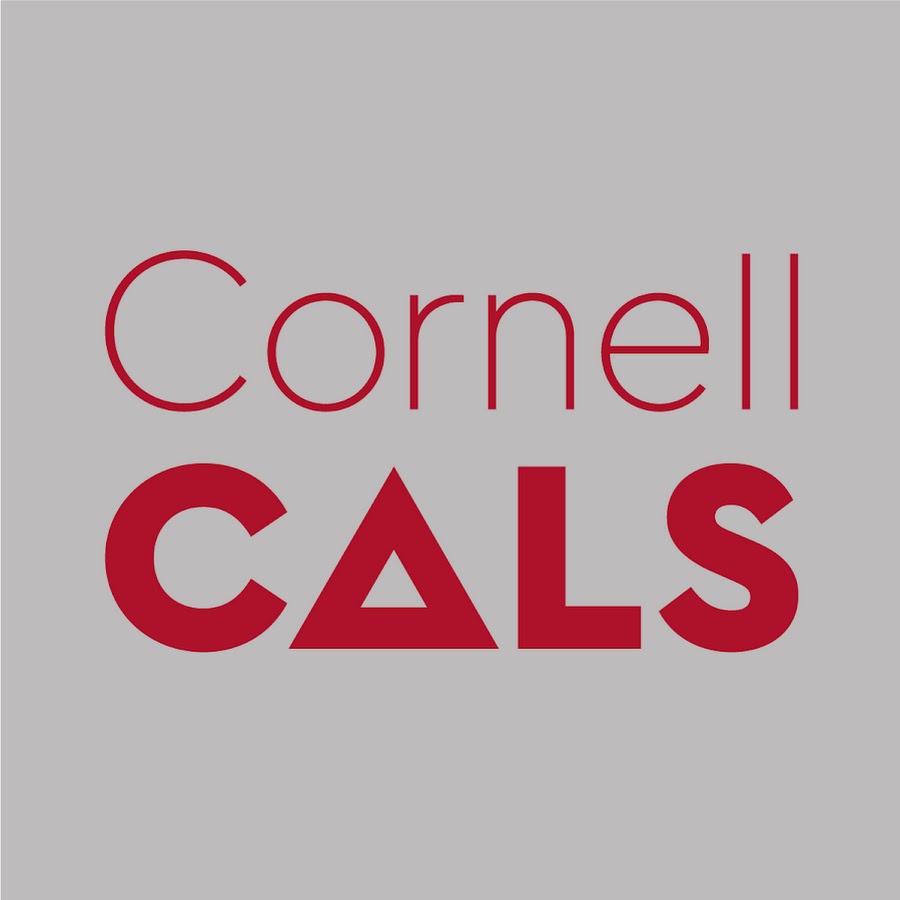 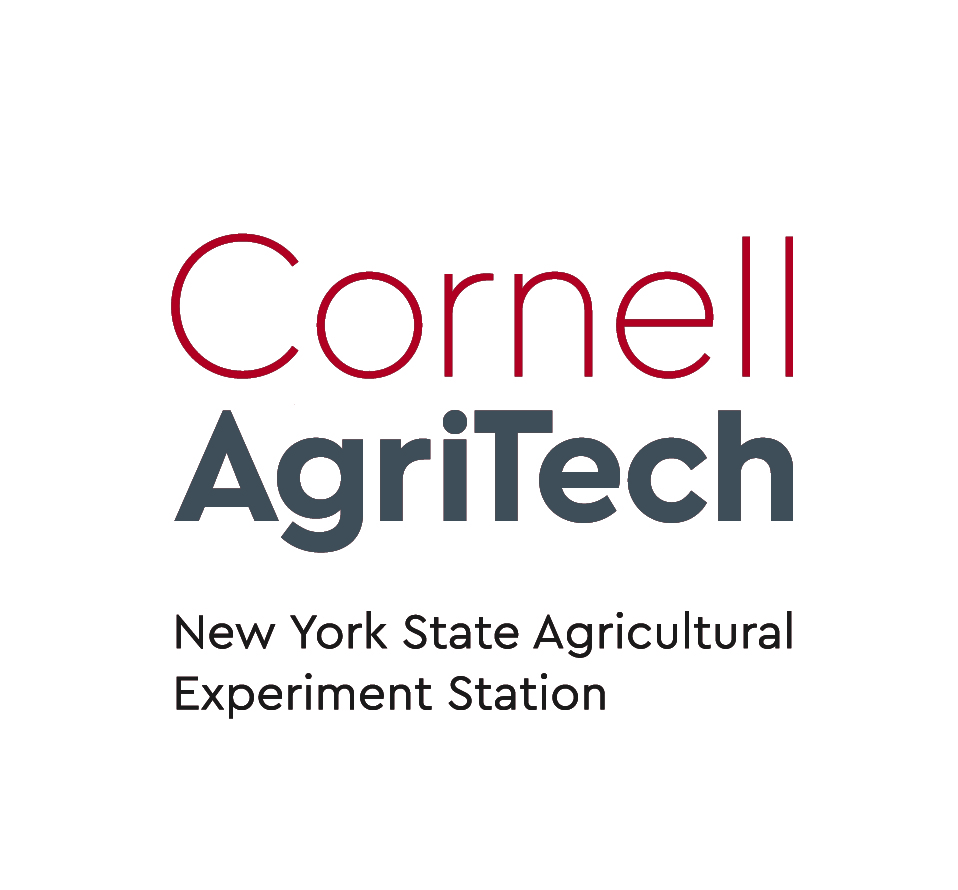